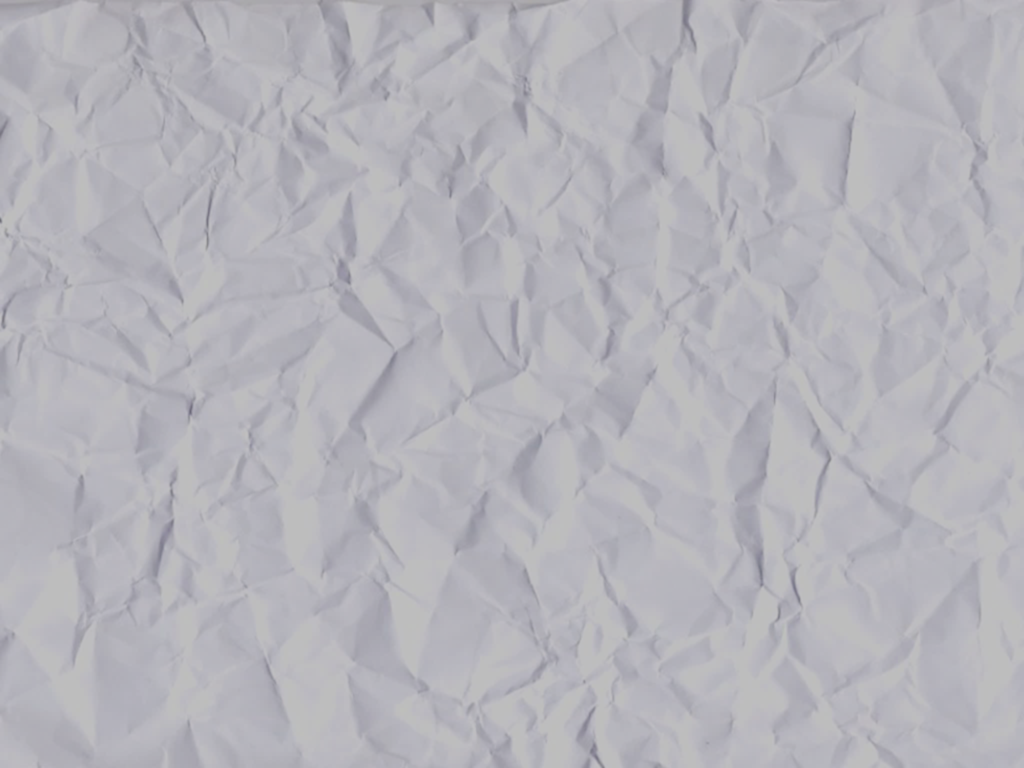 Biostatistical Support at WMed
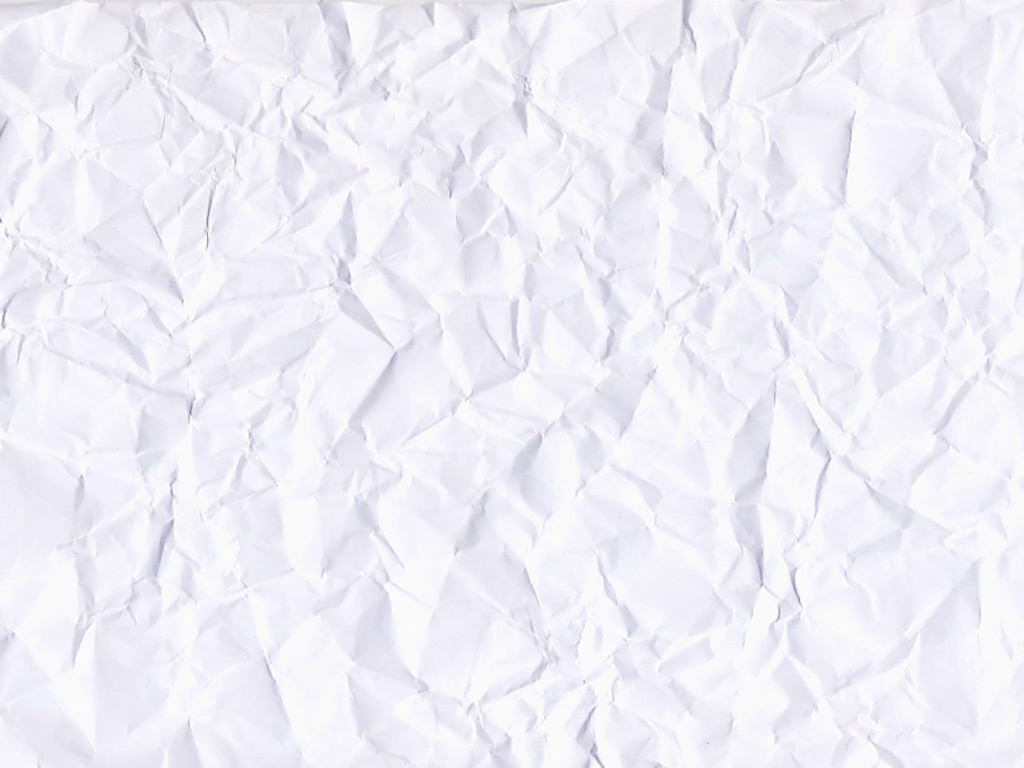 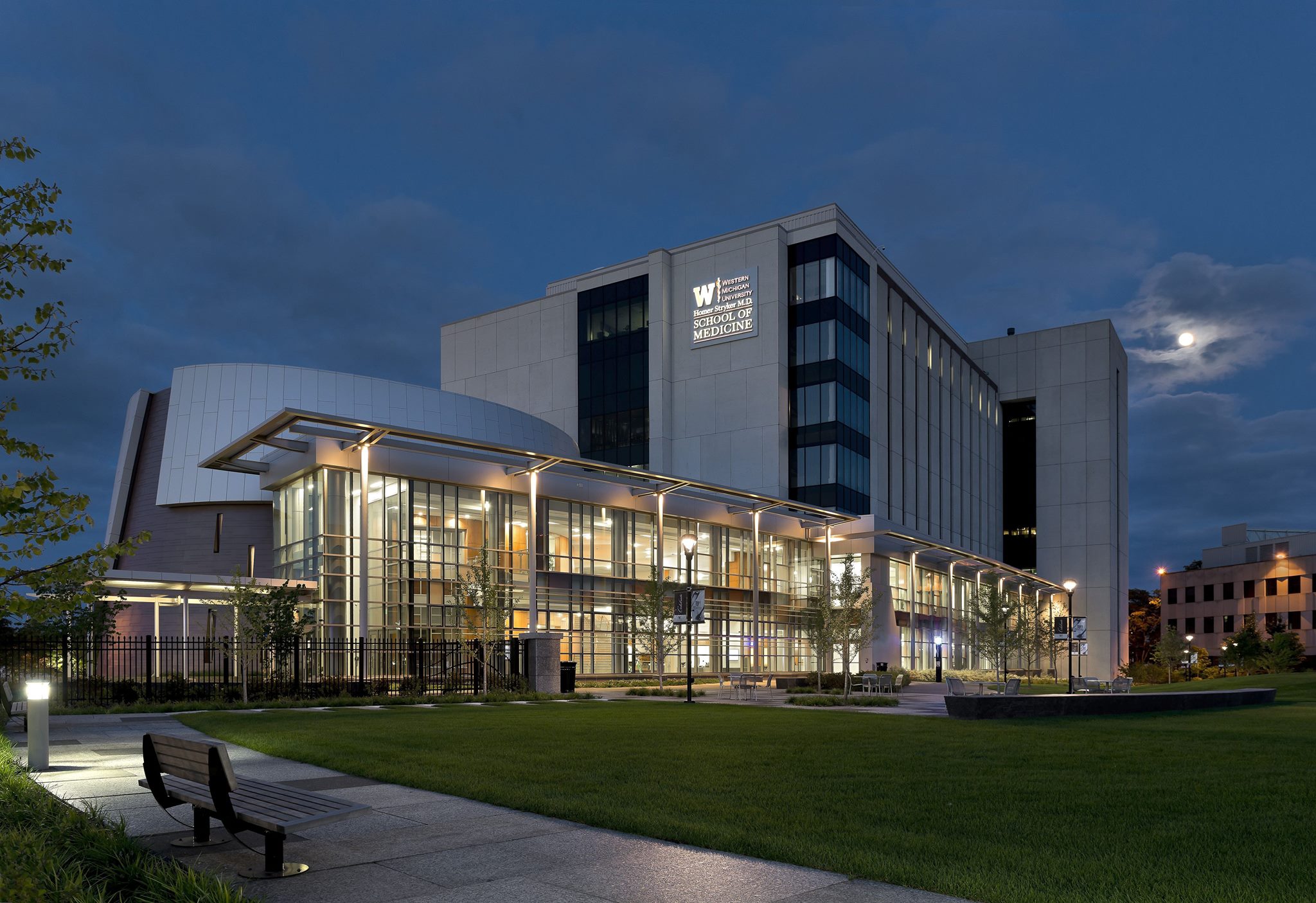 November 15, 2023
Jeff Young
Biostatistician
Department of Biomedical Informatics 
Western Michigan University Homer Stryker M.D. School of Medicine
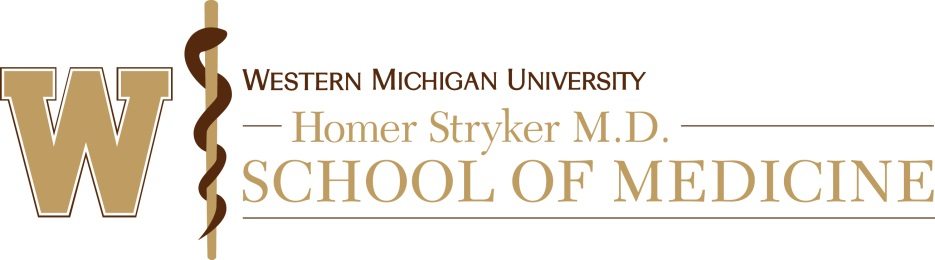 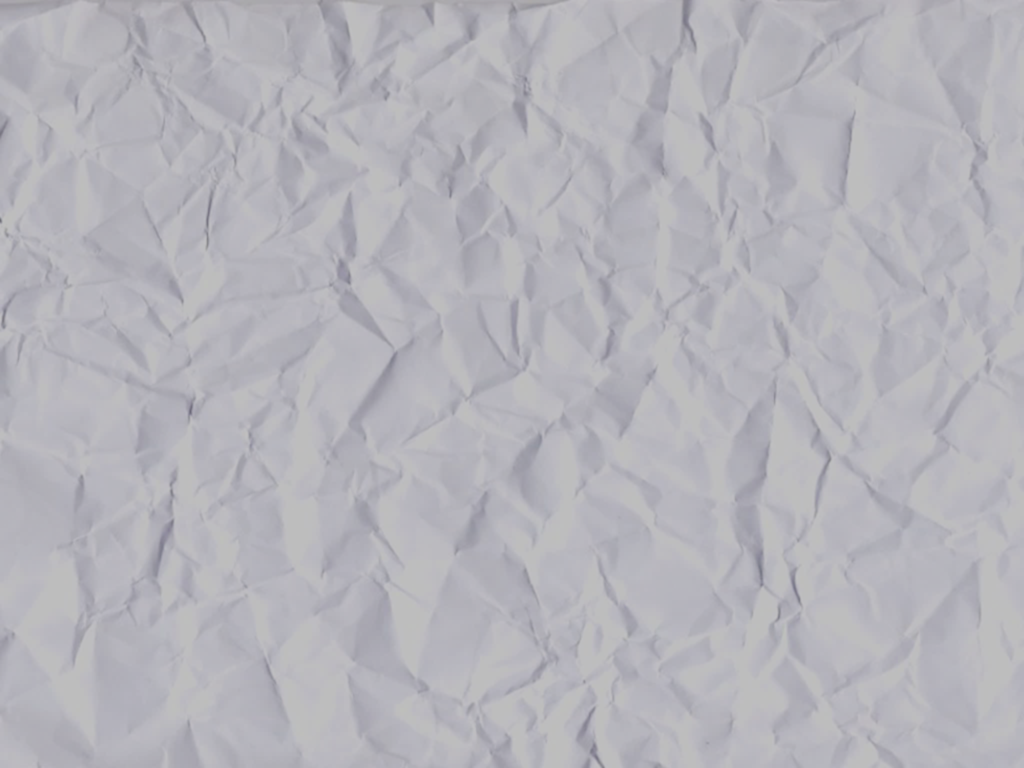 Biostatistical Support at WMed
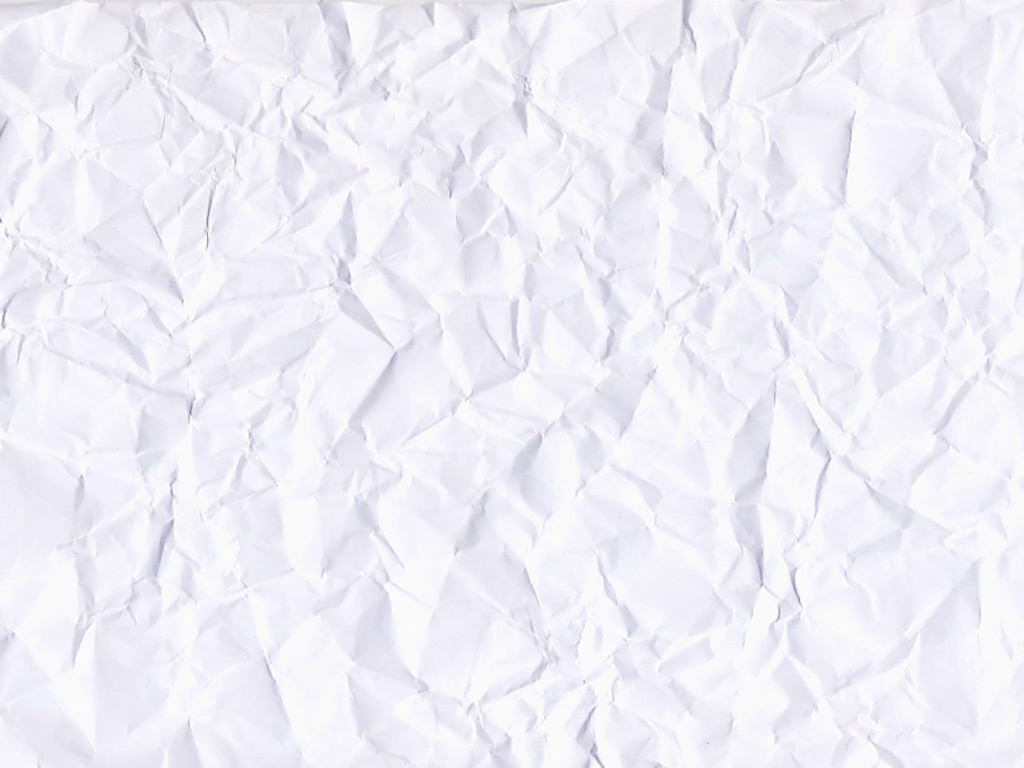 PRESENTATION OVERVIEW --
REVIEW OF THE DEPARTMENT OF BIOMEDICAL INFORMATICS AT WMED

THREE BASIC STATISTICAL CONCEPTS
Sample Size and Statistical Significance
P  Values 
Confidence Intervals 

ROLE OF A BIOSTATISTICIAN AT WMED
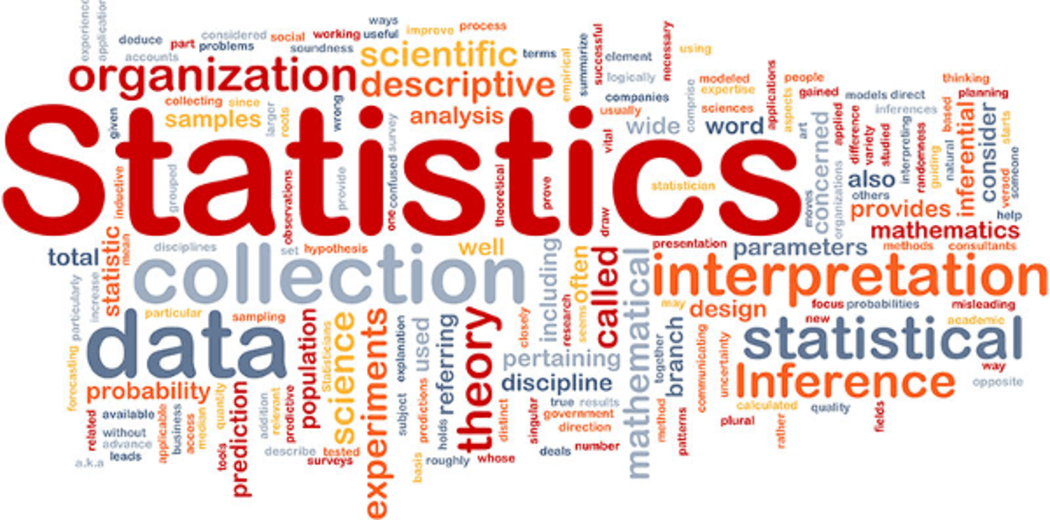 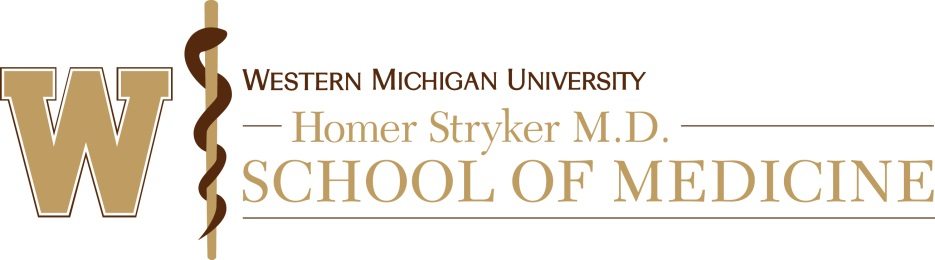 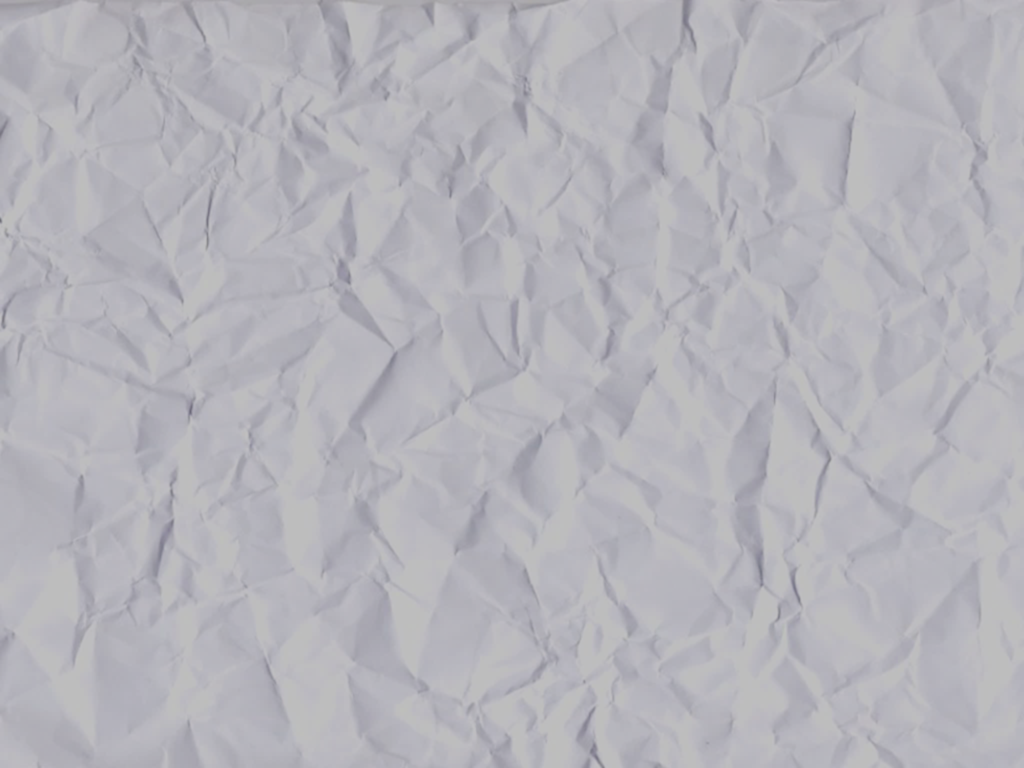 Biostatistical Support at WMed
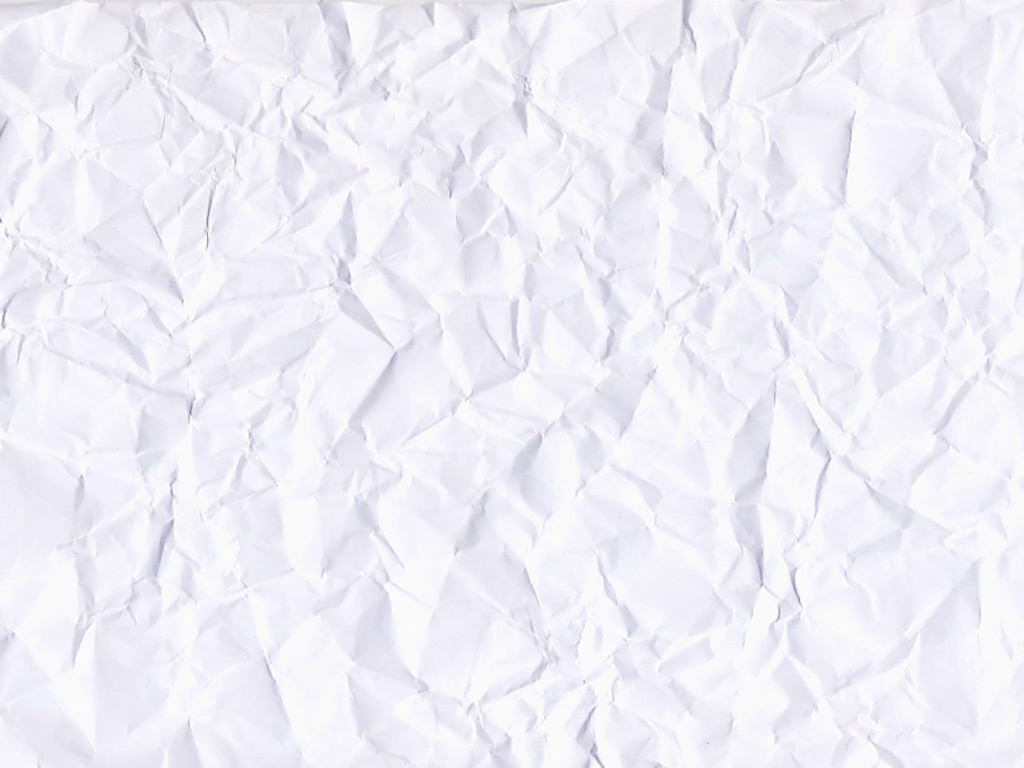 First and Foremost -- The Department of Biomedical Informatics                  Provides a Service to the WMed Community
Research Support Teams at WMed --
Data Analytics Services Unit -- including the WMed Virtual Data Warehouse (VDW)
Human Research Protection Program (HRPP)
Biostatistical Assistance
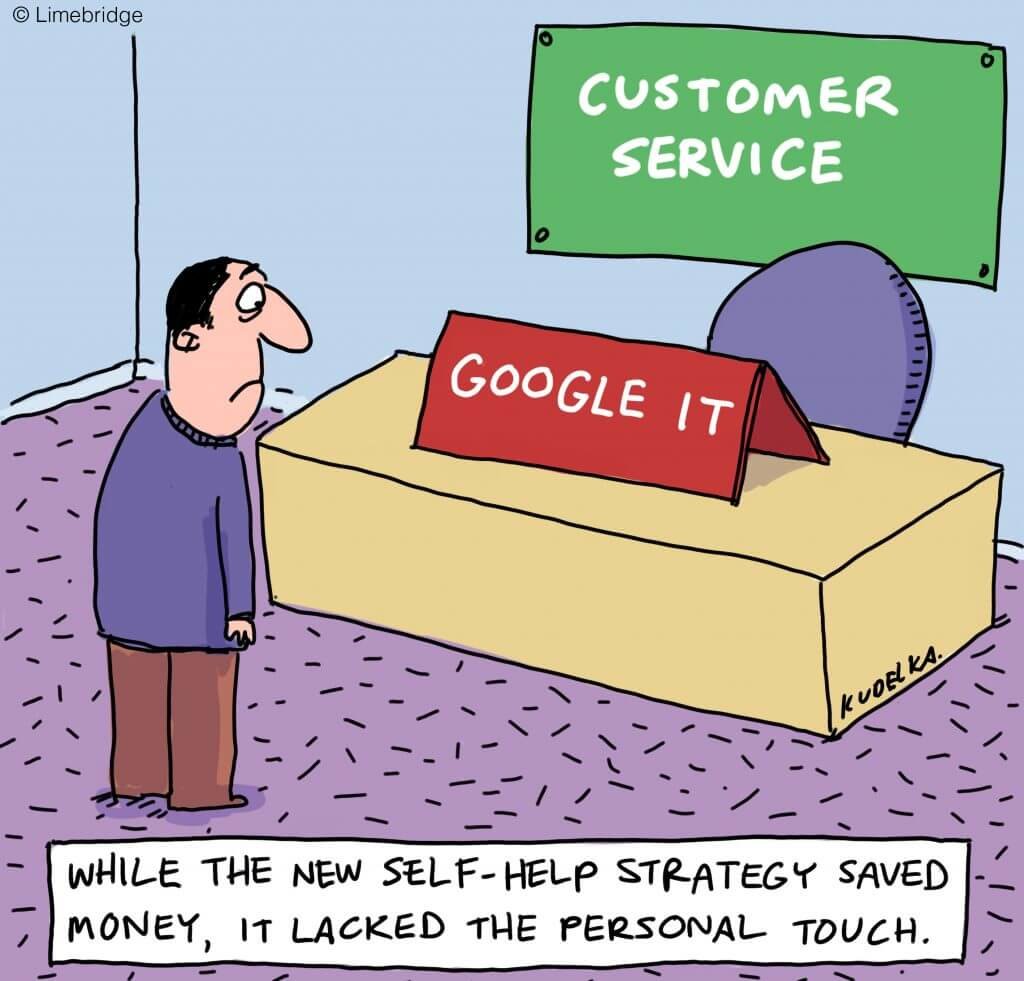 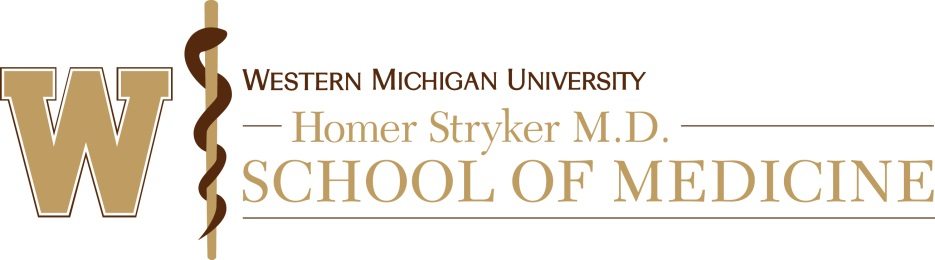 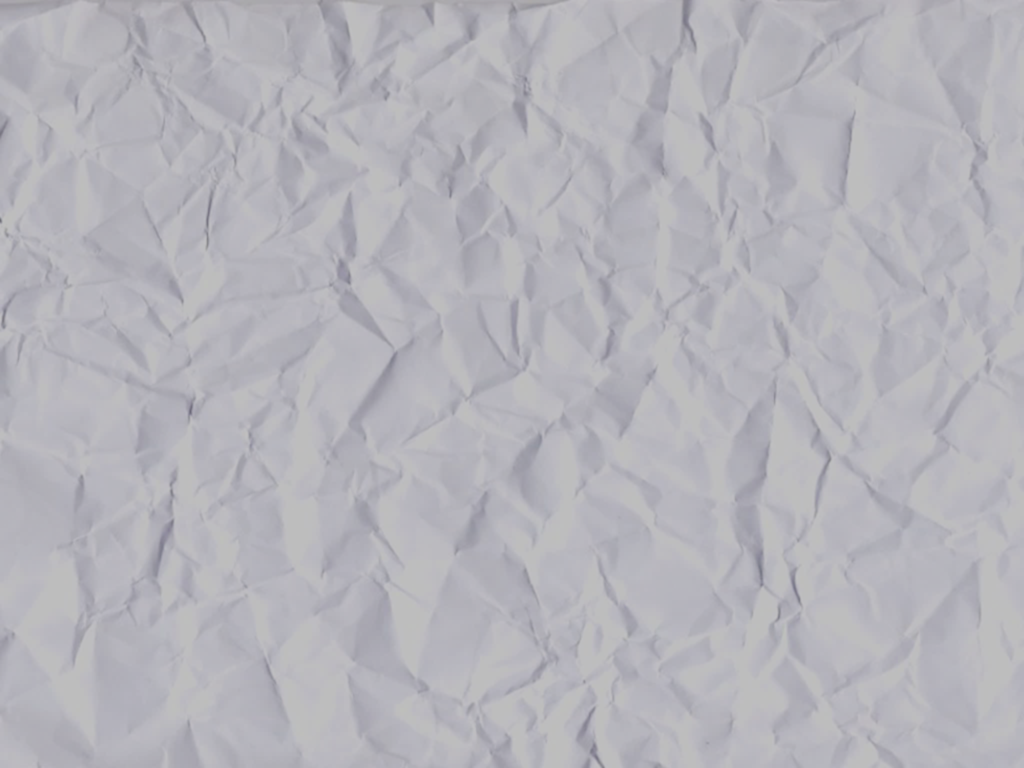 Biostatistical Support at WMed
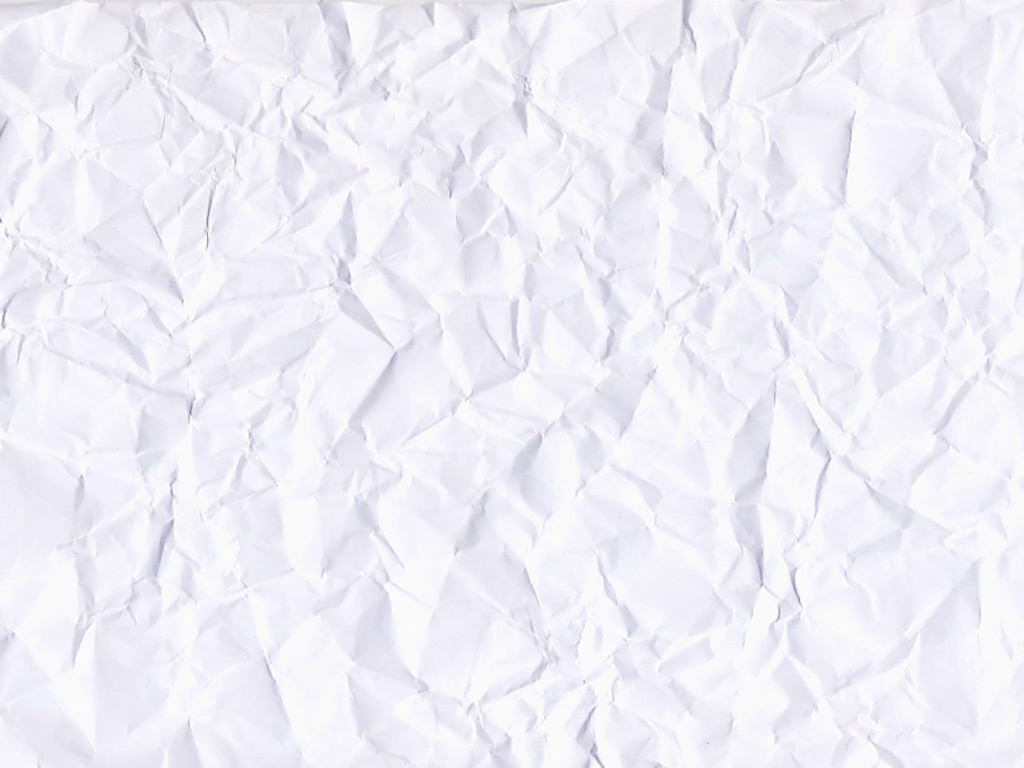 Research Support Teams at WMed Assist with        Various Elements of Study Endeavors
Data Collection
Cleaning, Formatting, and Organizing Data
Tabular and Graphical Summaries
Statistical Wording for Manuscripts and Grant Proposals
Protocol Development                                   
IRB Compliance
Clarifying Research Aims & Objectives
Statistical Analyses -- including sample size and power calculations
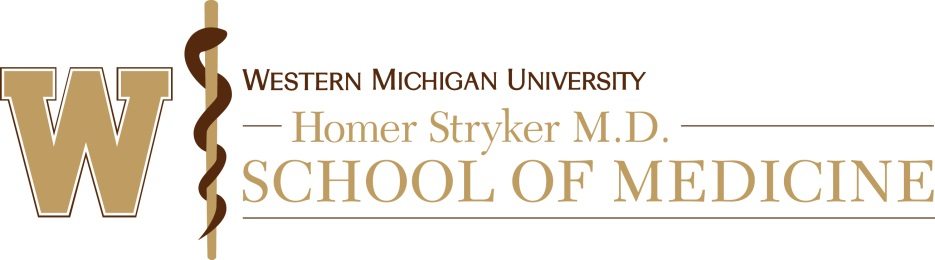 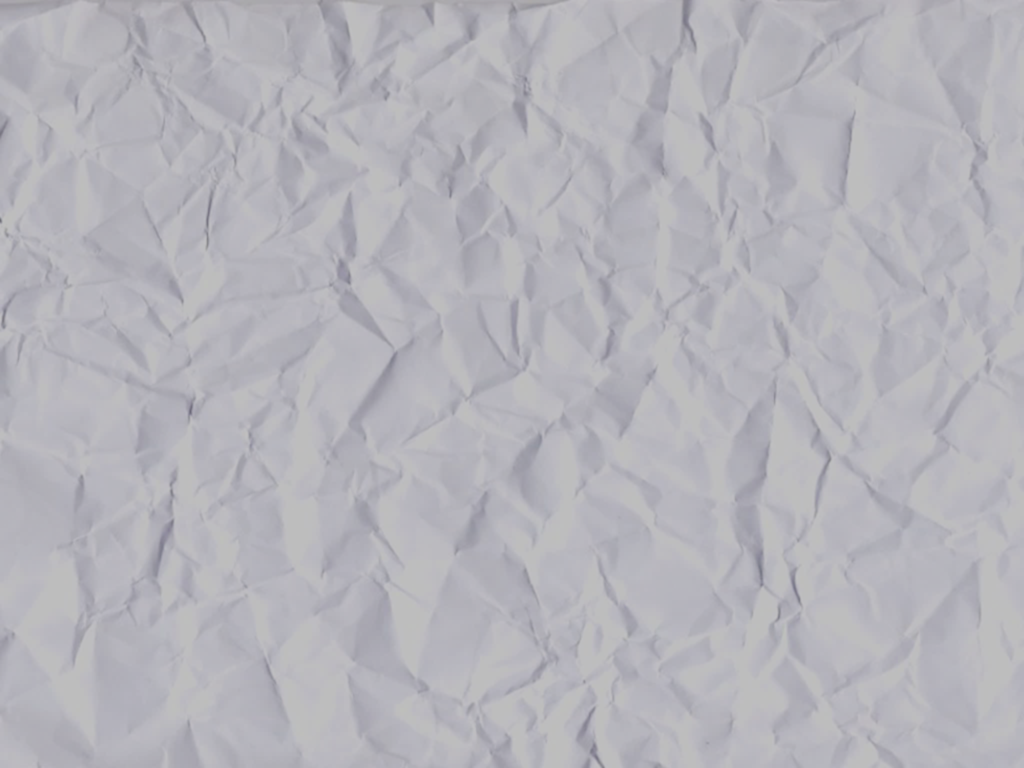 Biostatistical Support at WMed
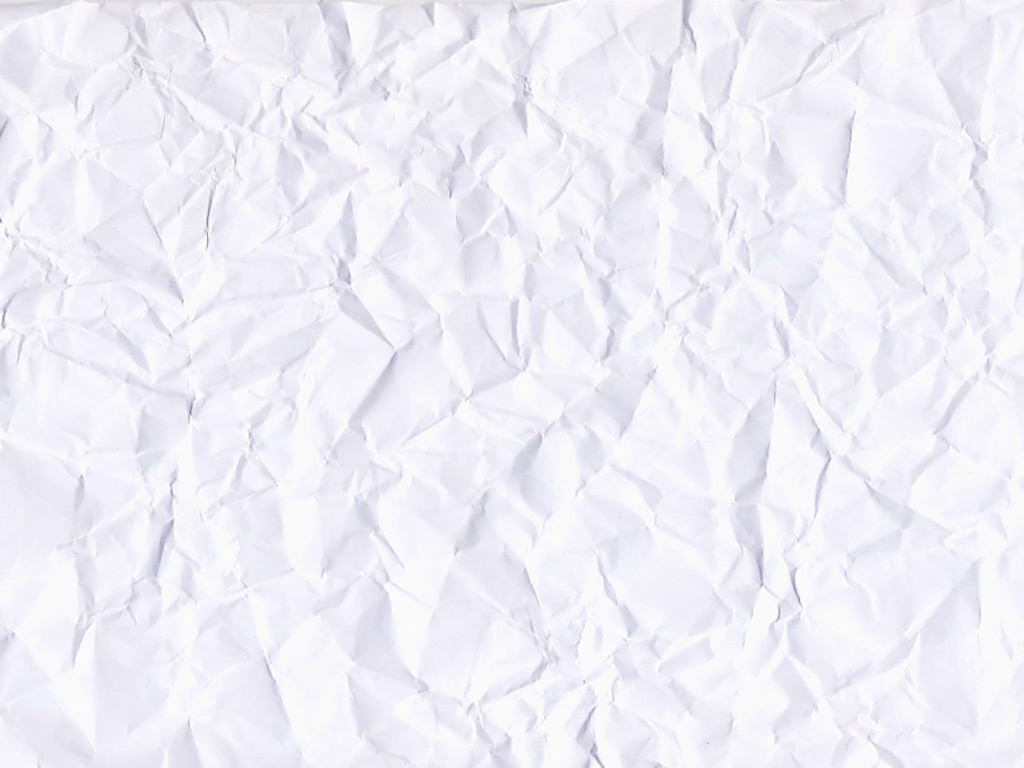 Additional Support at WMed
General statistical questions
Journal articles -- selection and interpretation
Grant proposals
Clarifying common statistical misperceptions
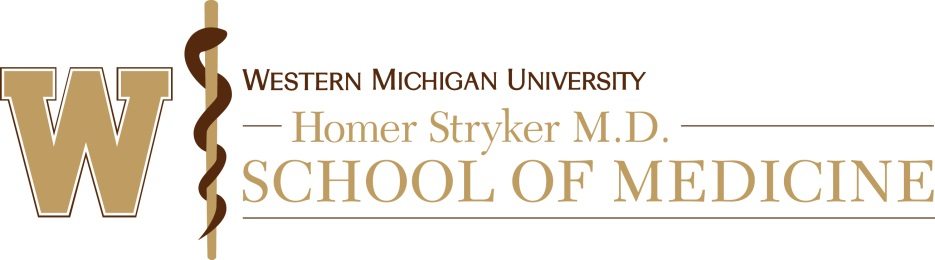 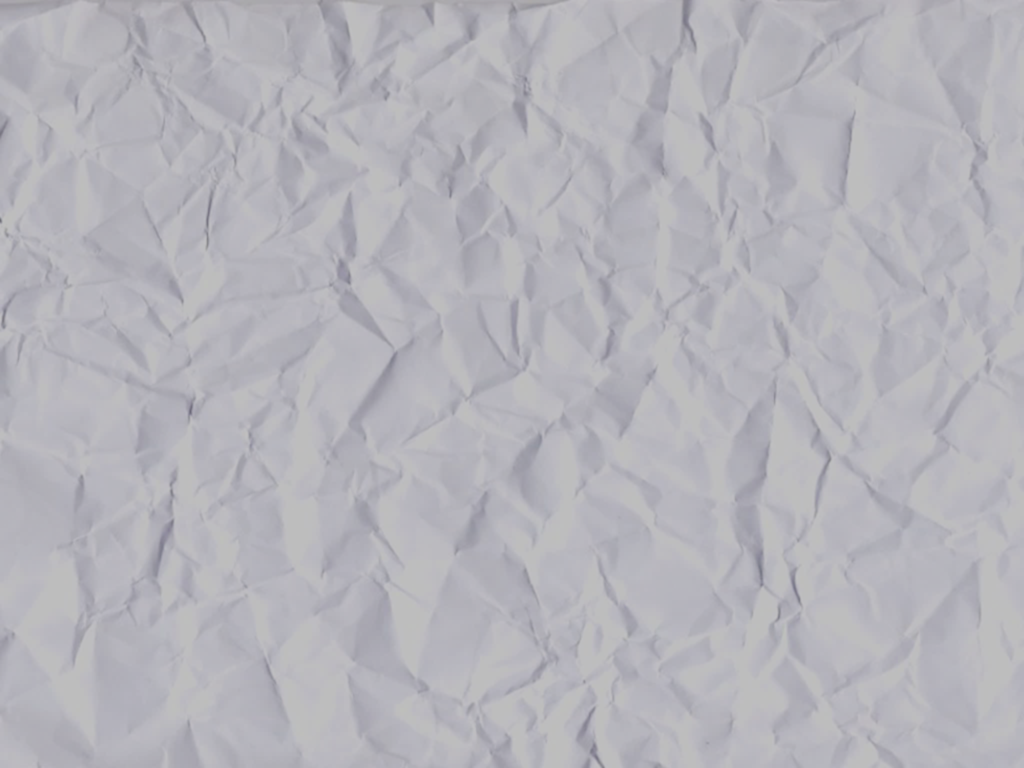 Biostatistical Support at WMed
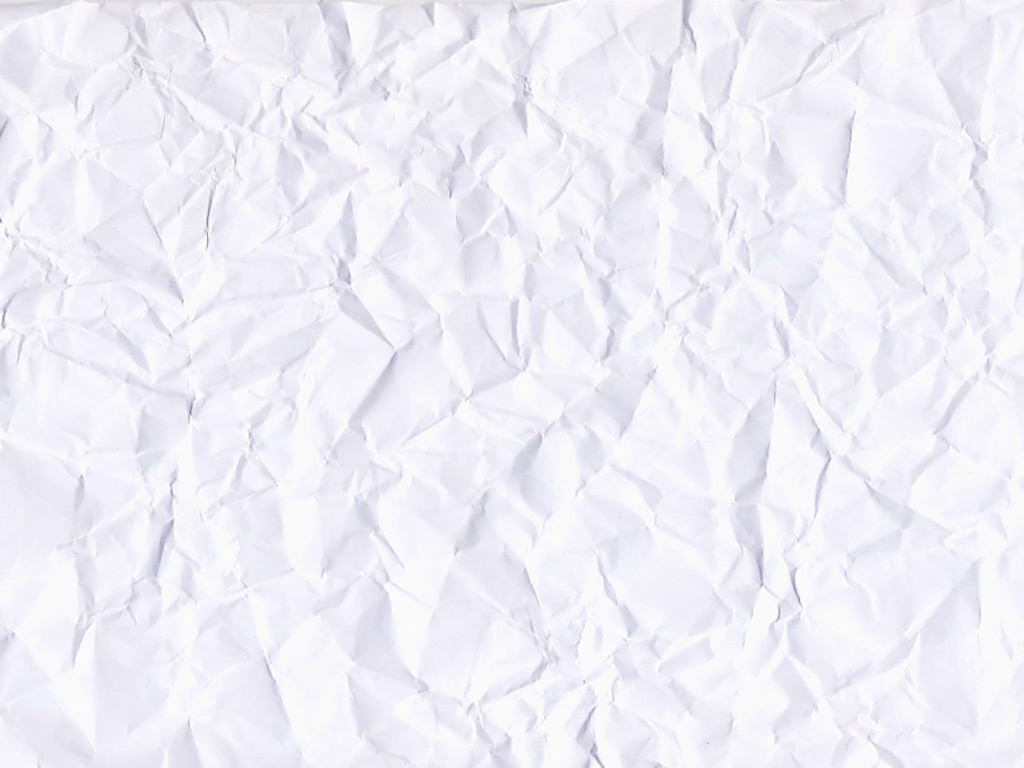 One well-known saying that should be retired immediately is…       
“The Data Speaks for Itself”
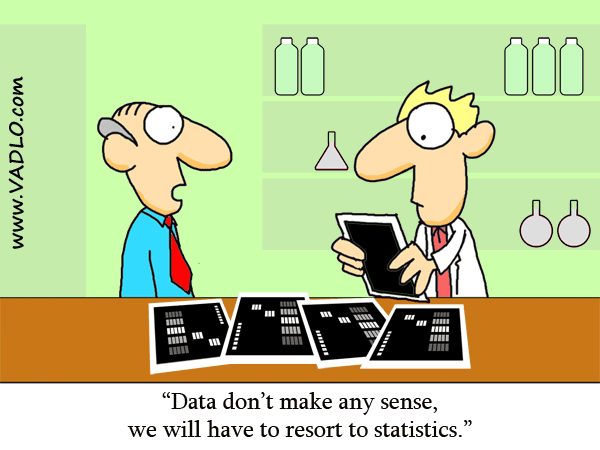 “These data don’t make sense…  we’ll have to resort to statistics”
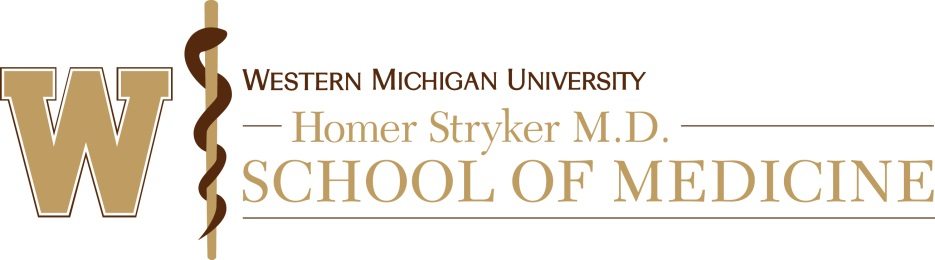 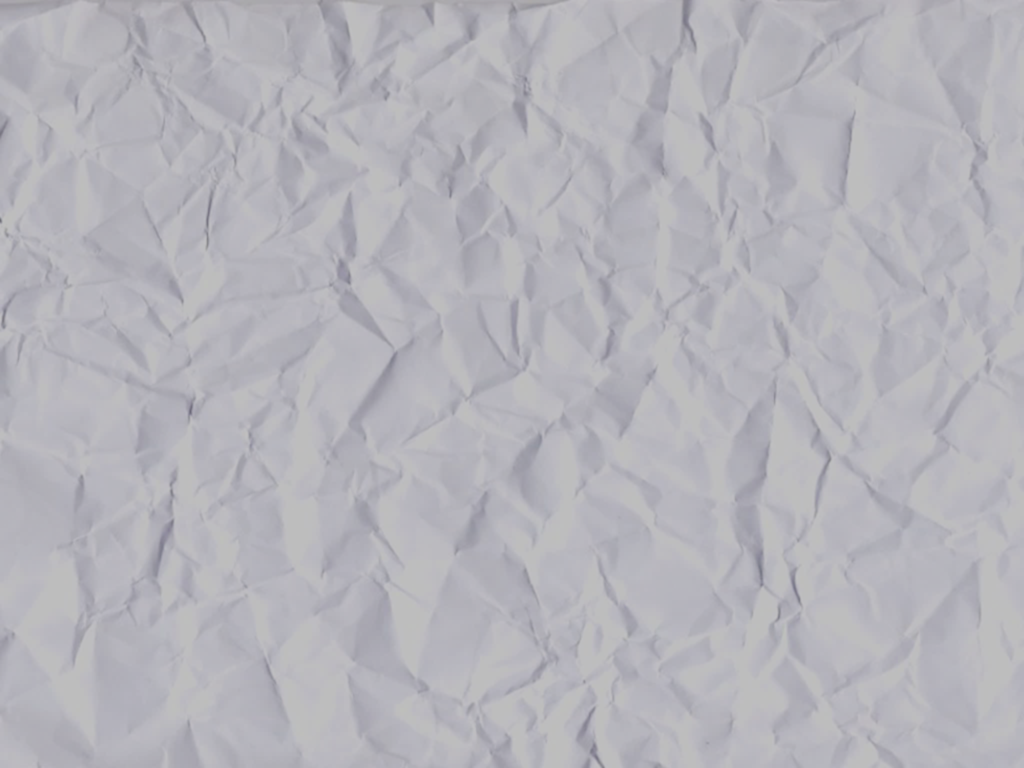 Biostatistical Support at WMed
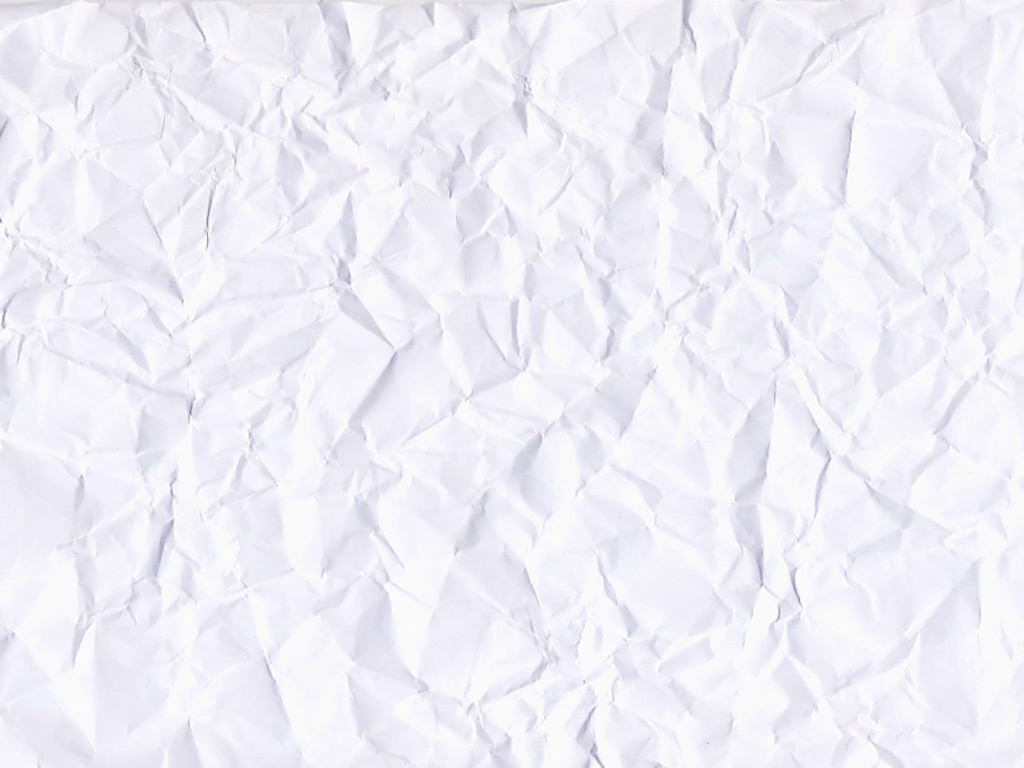 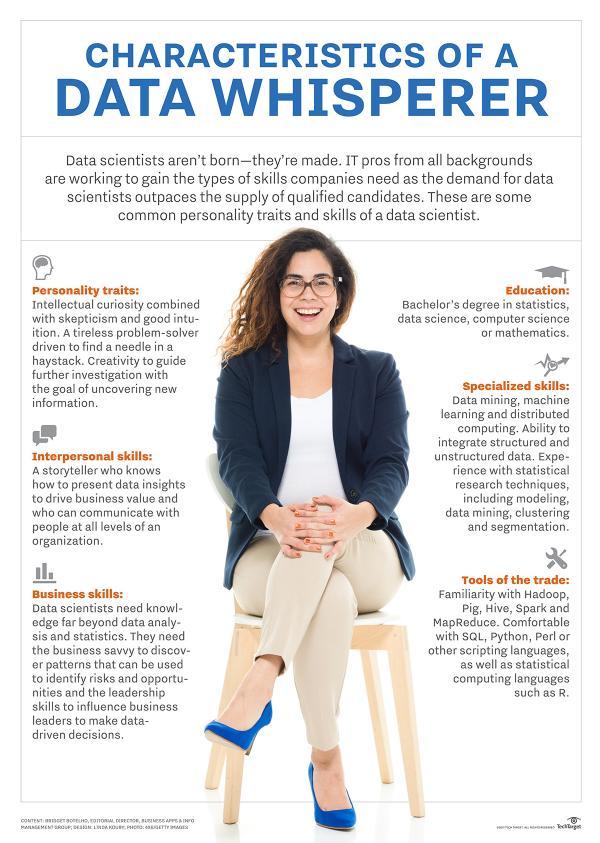 In actuality, data should 
never be allowed to speak without a good interpreter !
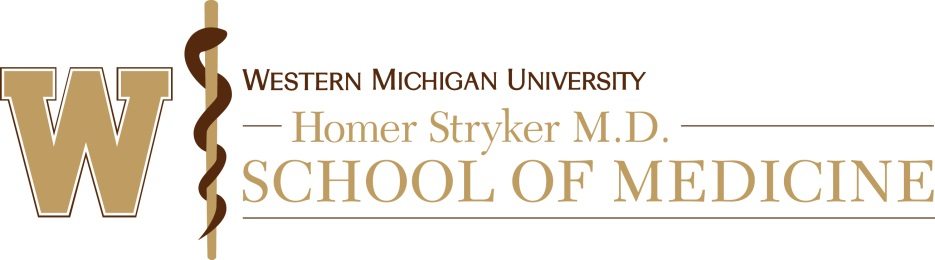 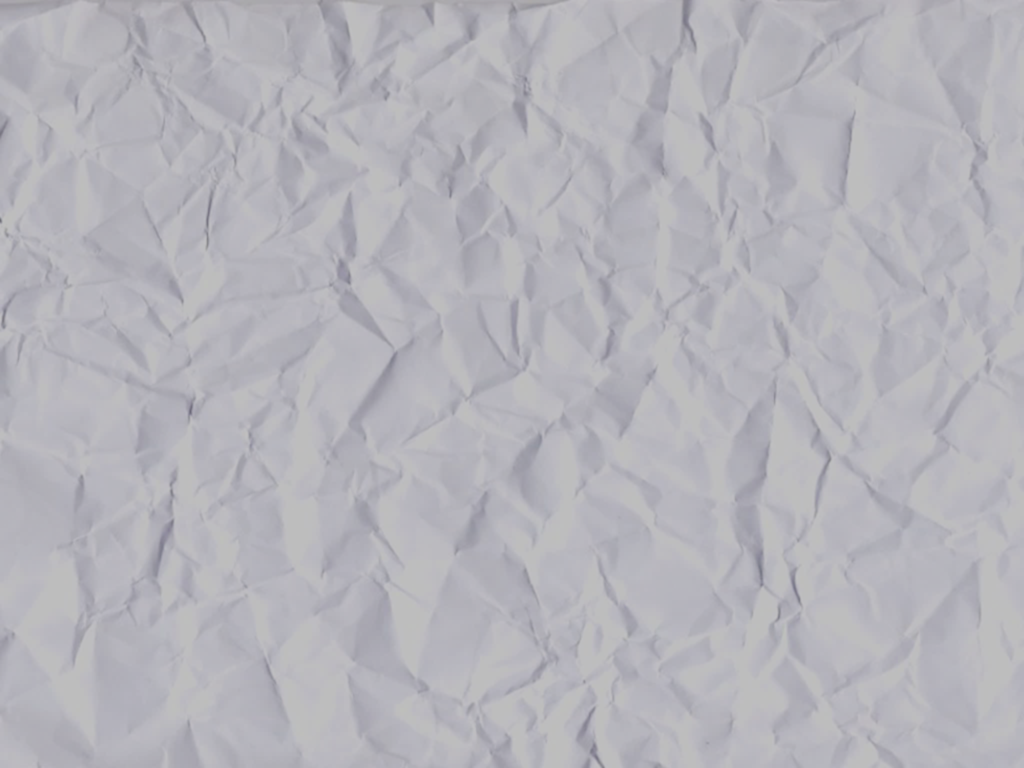 Sample Size and Statistical Significance
Sample size                P-value             Significance
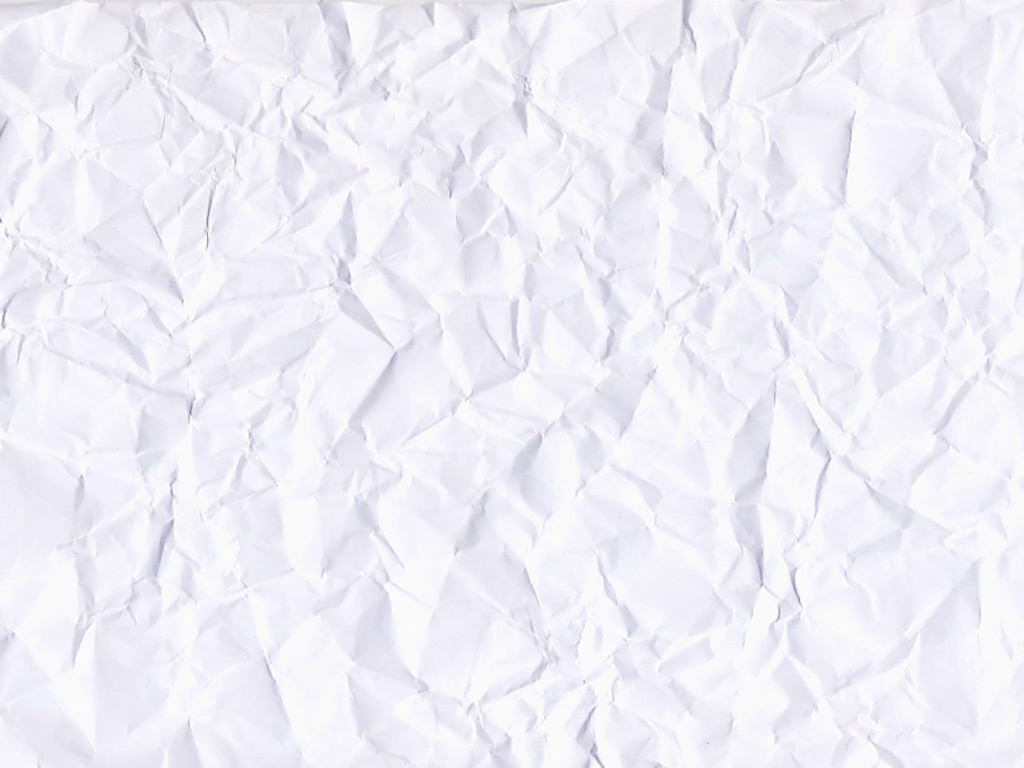 EXAMPLE: Human body temperatures are normally distributed with a mean of 98.6° F        and a standard deviation of 0.72° F
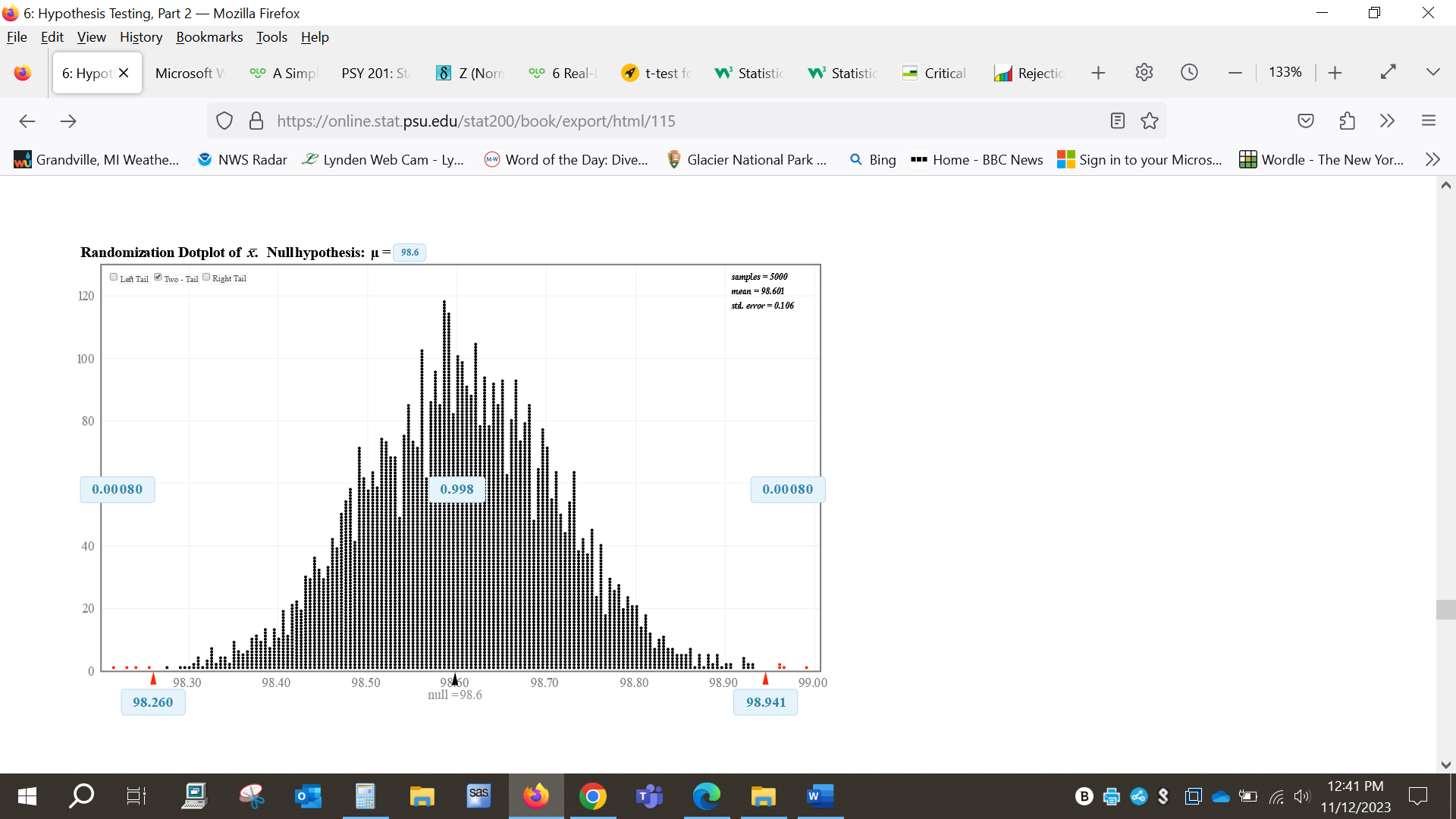 µ  =  98.6
σ  = 0.72
x̄ = 98.8              s = 0.68363
n = 5,000
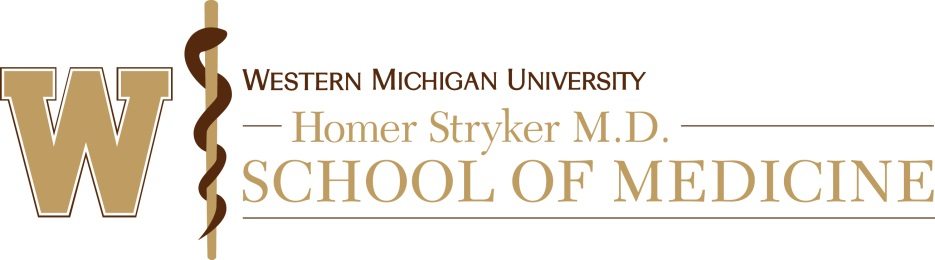 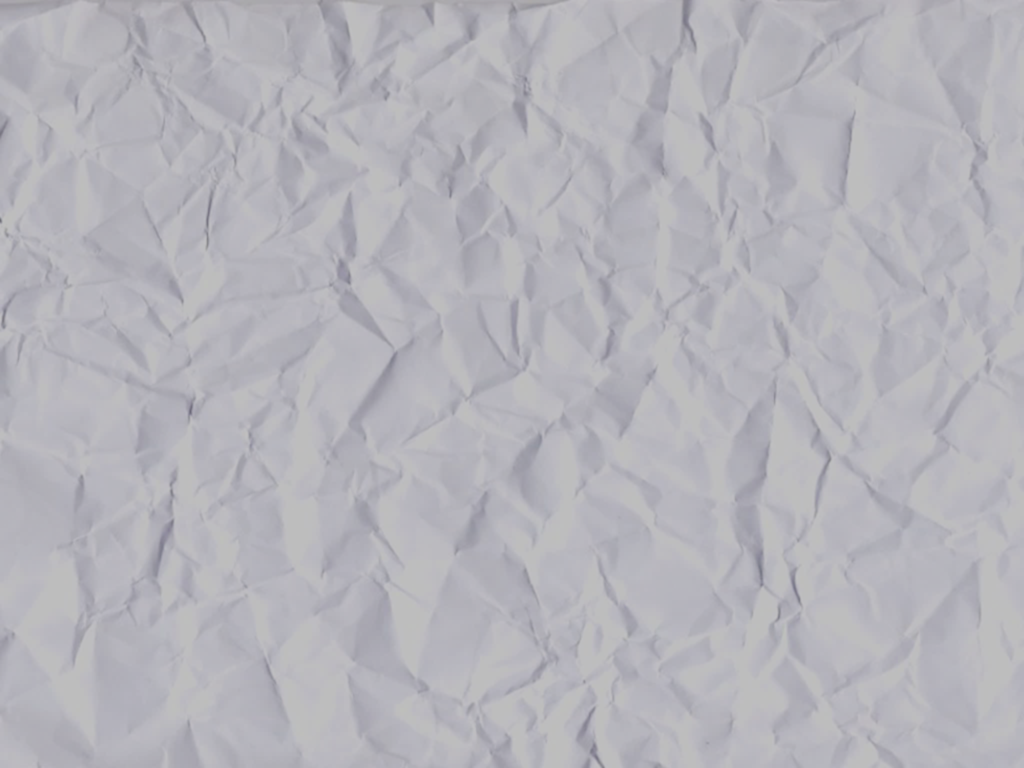 Sample size and Statistical Significance
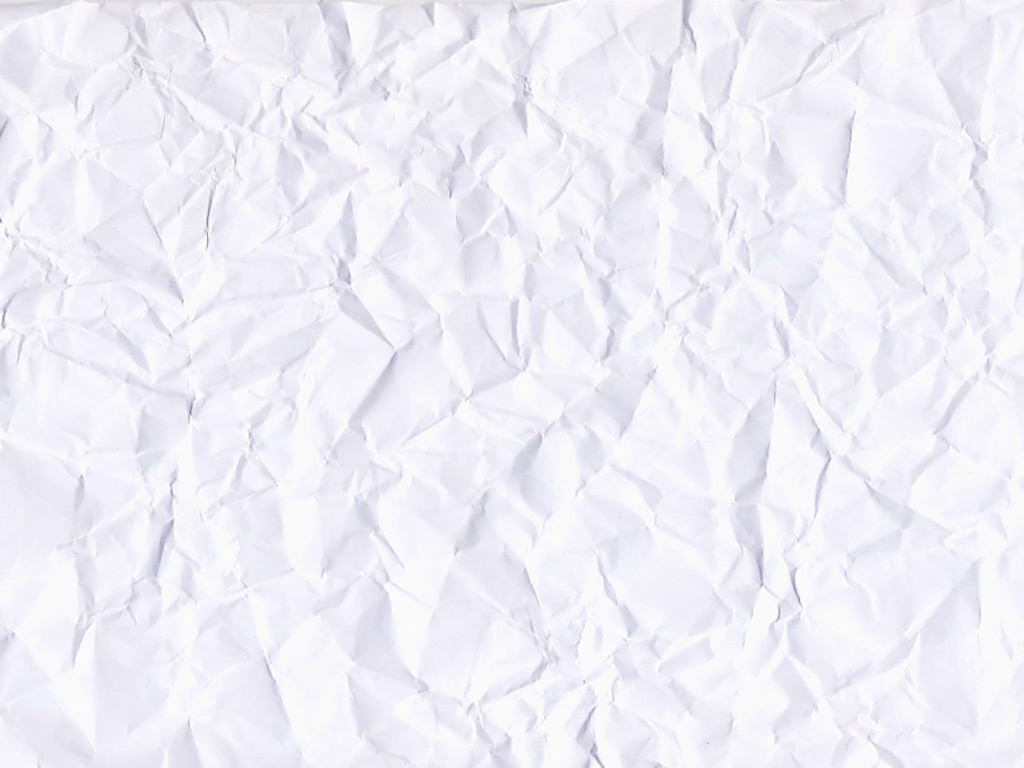 H0: µ = 98.6       vs.       Ha: µ ≠ 98.6 
t-tests with different sample sizes
assuming  --   x̄ = 98.8    s = 0.68363  	 µ = 98.6    σ = 0.72
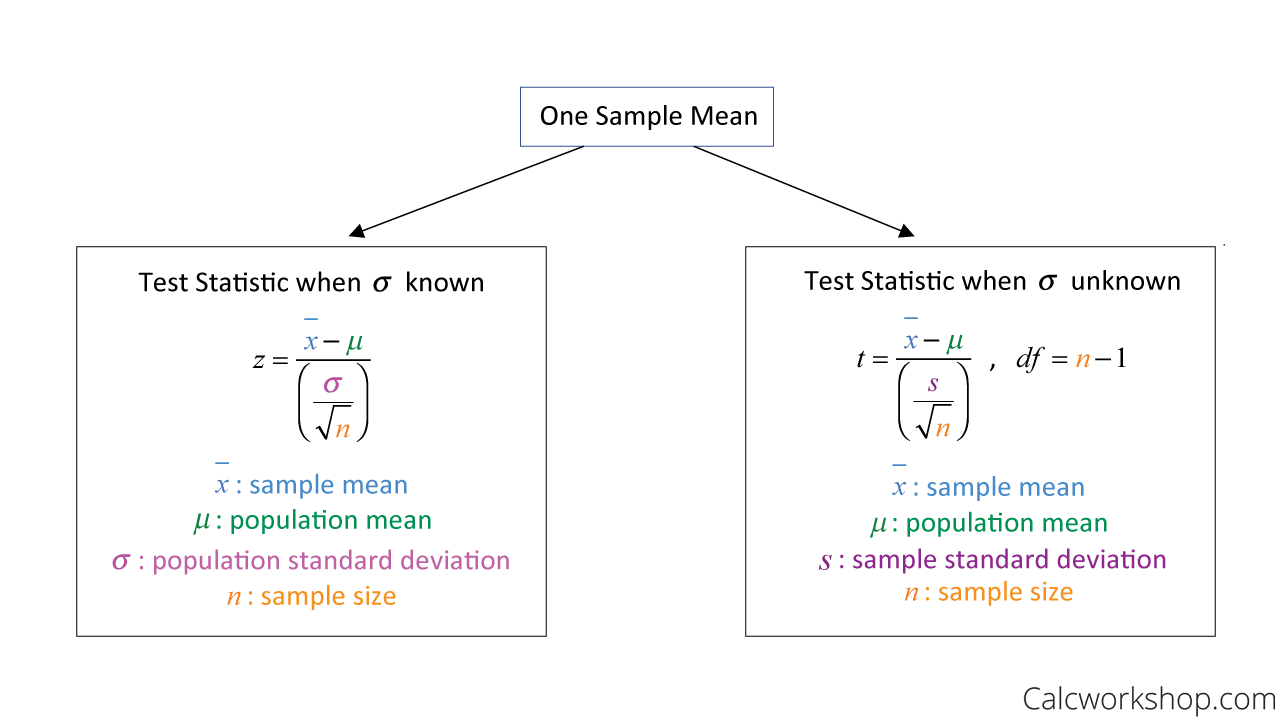 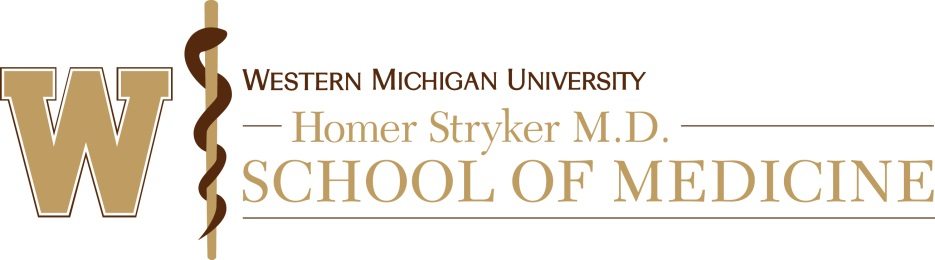 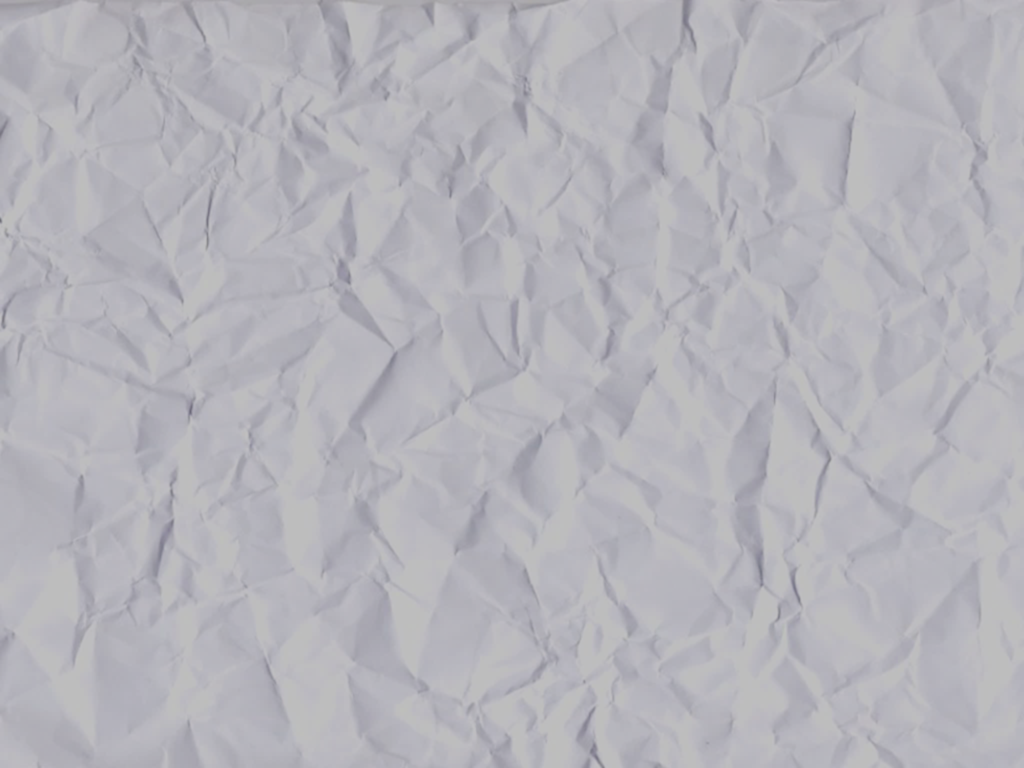 Sample size and statistical significance
t-test results
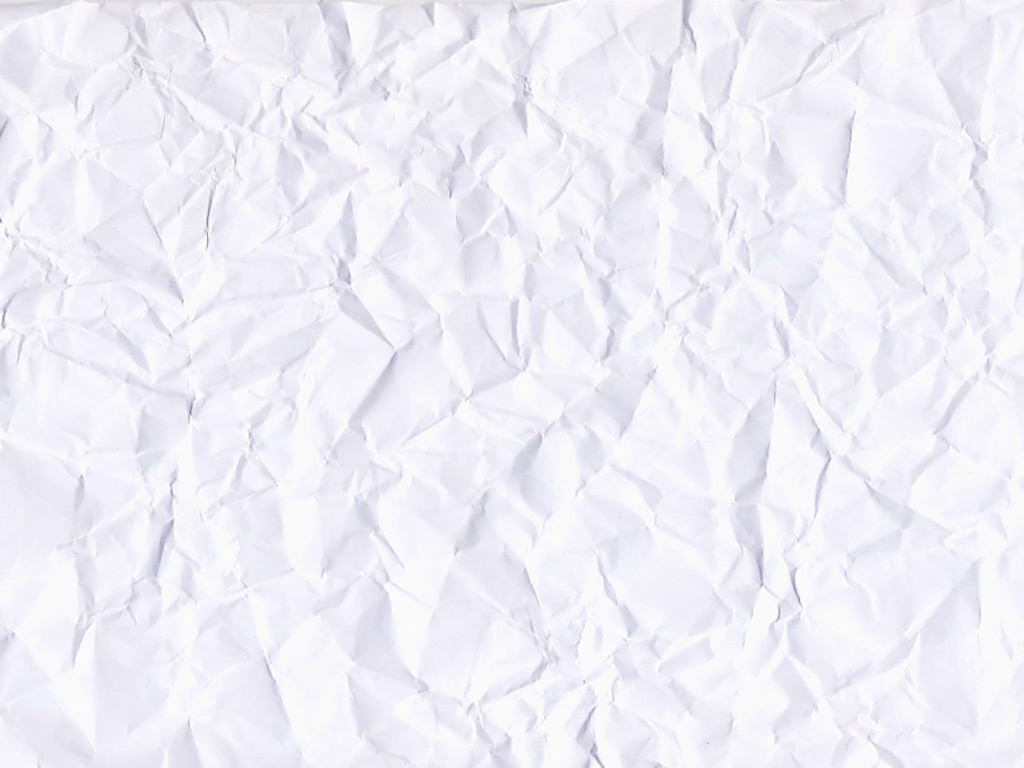 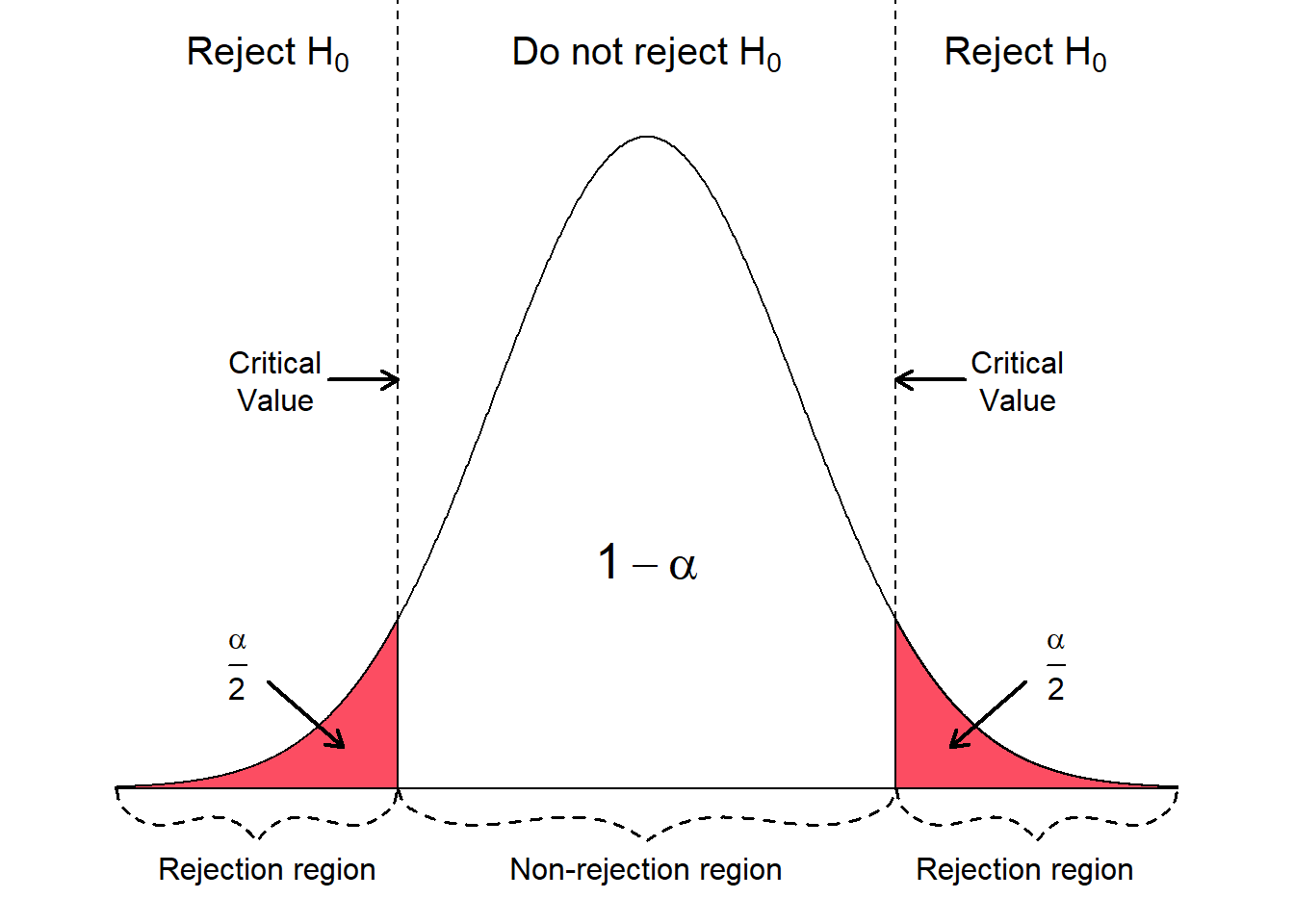 x   =  98.8	 
µ   =  98.6
s    =  0.68363
n   =  16, 25, 100, 256
Statistically significant
Statistically significant
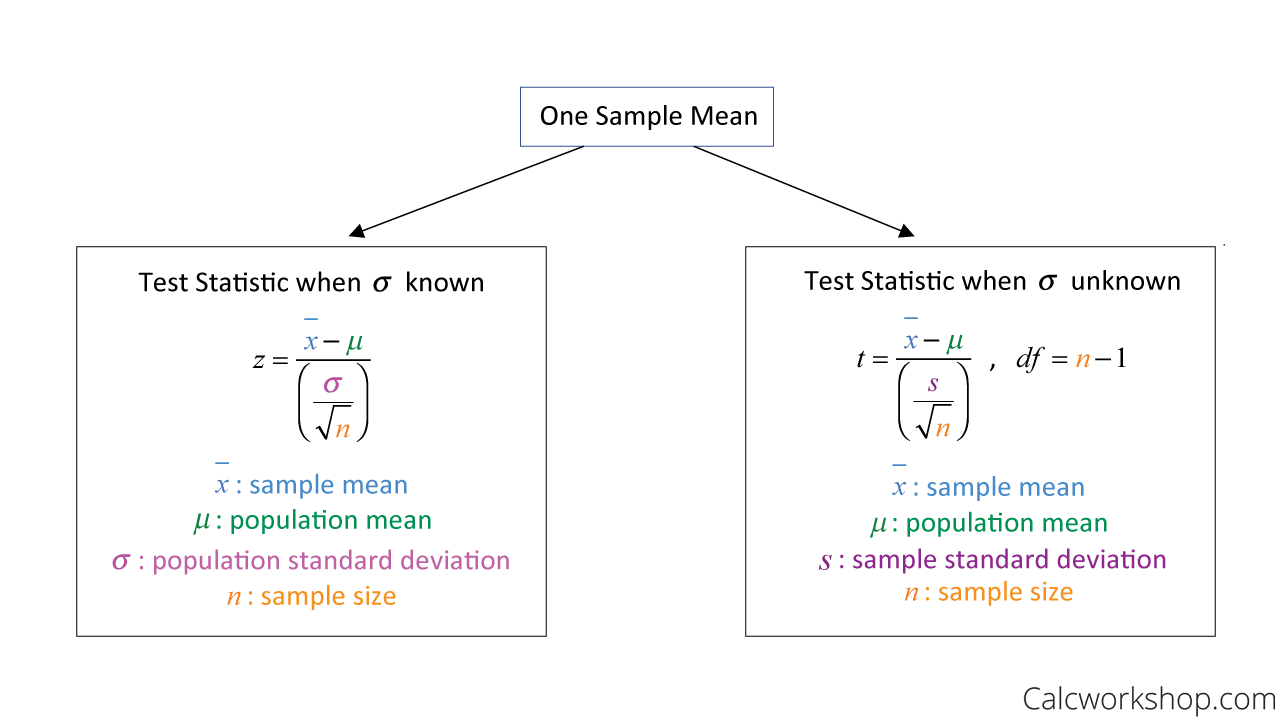 |                       |                  |                           |                                    |  
Test statistic (t)                                                       0         1.17    1.46        2.94             4.65
sample sizexxxxxxxxxxxxxxxxxxxxxxxxxxxxxx     n=16   n=25      n=100         n=256xxxxxx
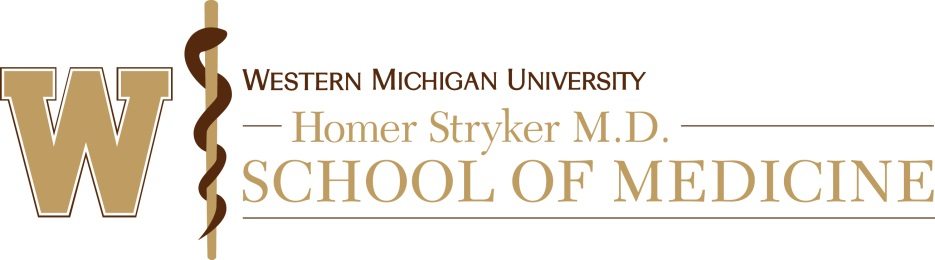 p-value  xxxxxxxxxxxxxx xxxx xxxxxxxxx                 .260     .157        .022  x    .0000053xx  x
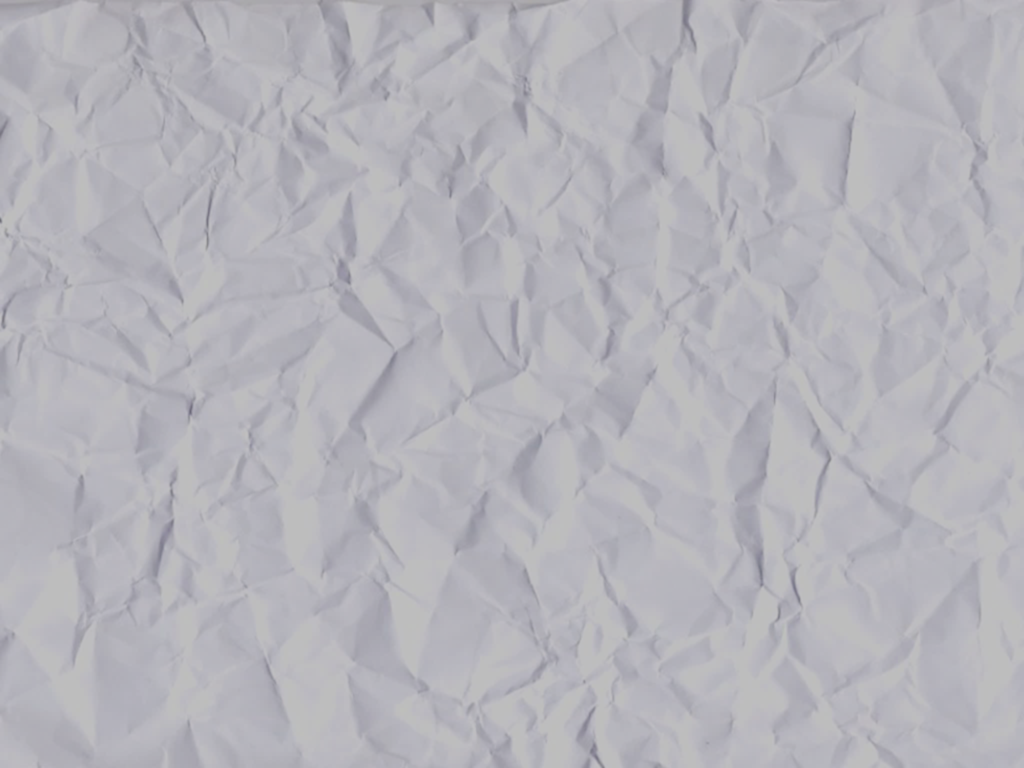 Understanding Probability Values (p-values)
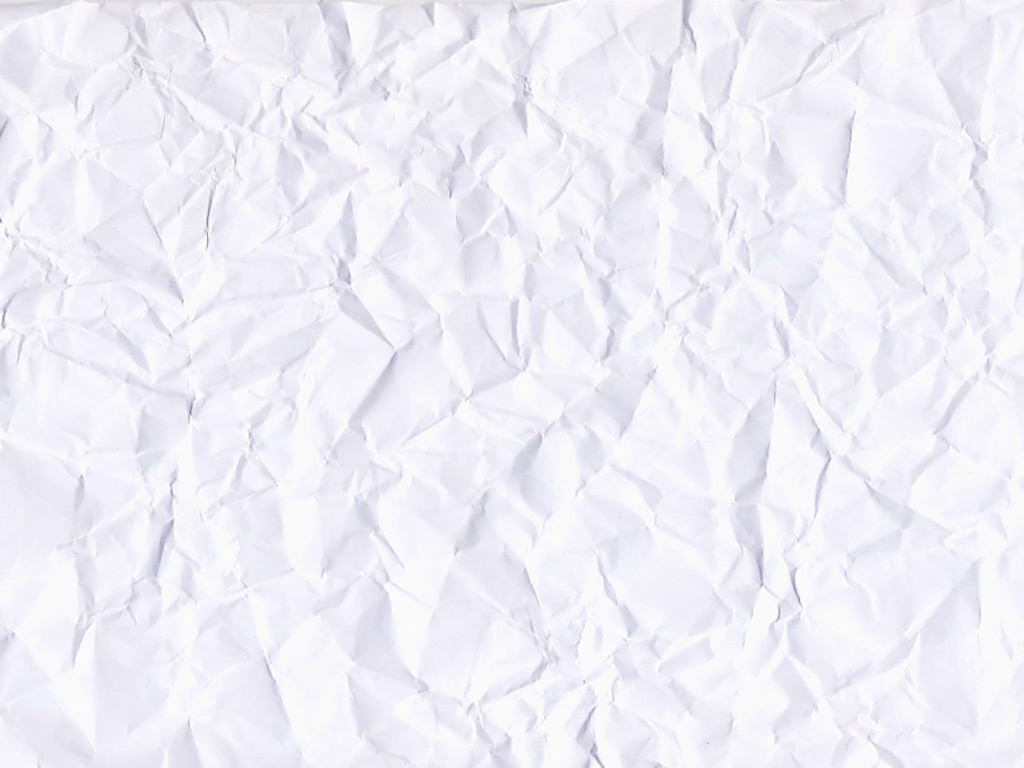 The “formal definition” is expressed via mathematical terminology…
In statistical hypothesis testing, the p-value or probability value or asymptotic significance is the probability for a given statistical model that, when the null hypothesis is true, the statistical summary (such as the sample mean difference between two compared groups) would be the same as or of greater magnitude than the actual observed results

It is a statistical measurement used to validate a hypothesis against observed data

The probability value domain is    --    [ 0  ≤  p-value  ≤  1 ]
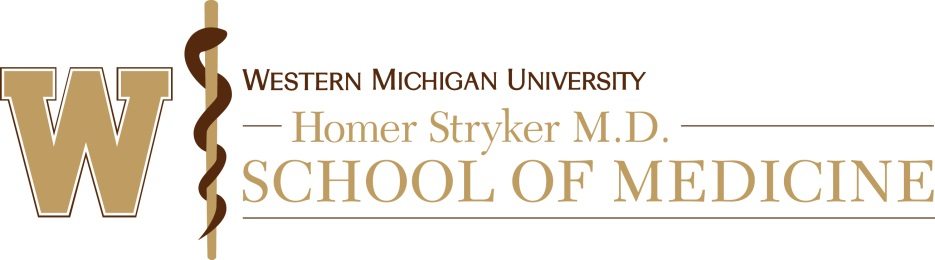 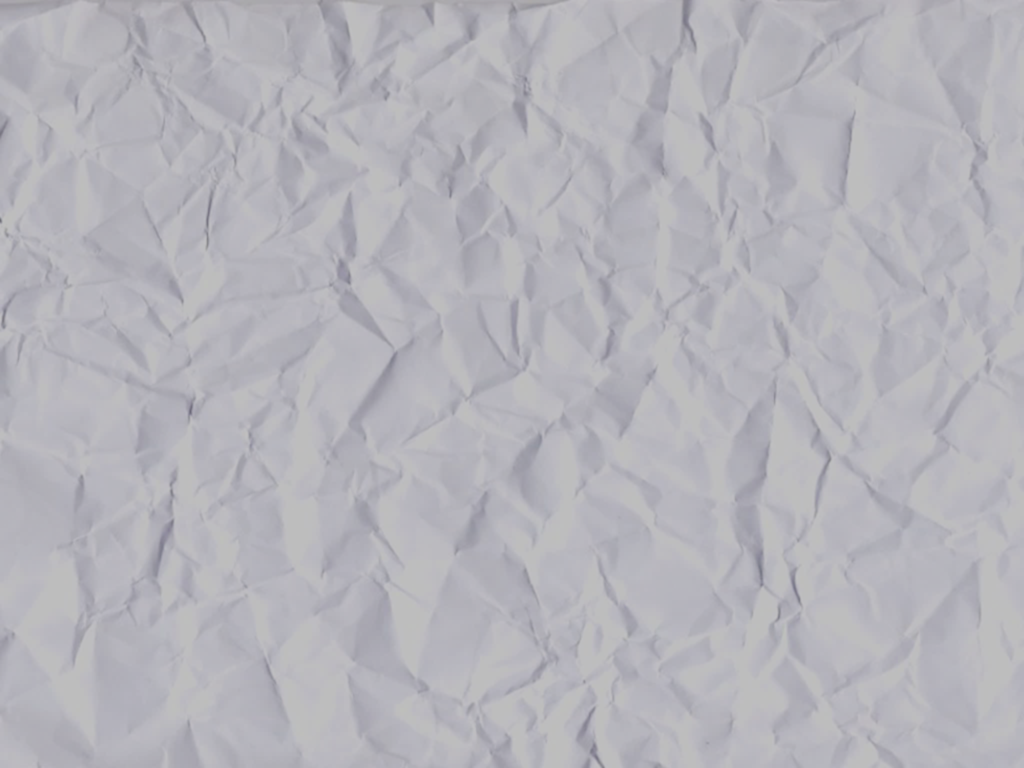 Breaking down p-values for a non-statistical audience…
It is a statistical measurement (often calculated from a statistical test)
It is a probability expressed as a number
range from 0 to 1 (inclusive) occasionally 0% to 100% (inclusive)
 It is conditional  
an event occurrence, given that another event (by assumption,                         presumption, assertion, or evidence) is already known to have occurred 
In our context -- Given that the Null Hypothesis is True
Null hypothesis (nothing is happening)
Hypothesis of no change -- Conventional wisdom -- Status quo
Alternative hypothesis (something is happening)
Research hypothesis -- Experimental hypothesis --  Directional hypothesis
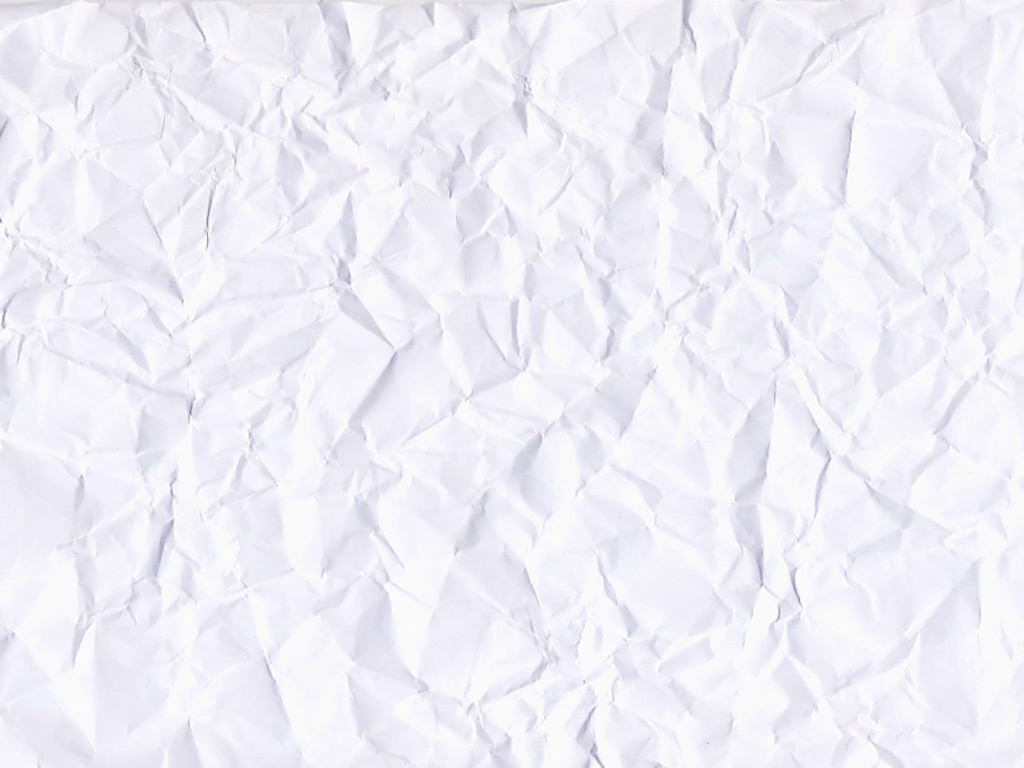 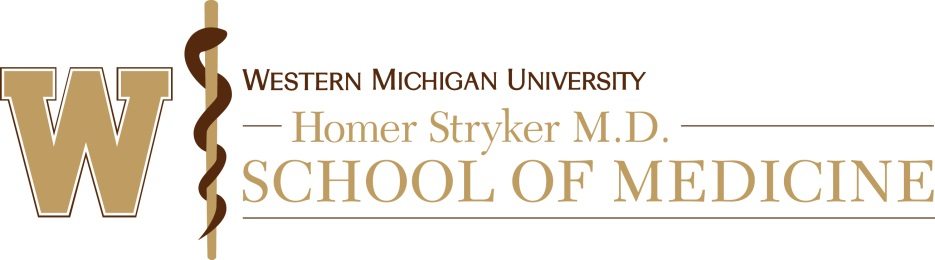 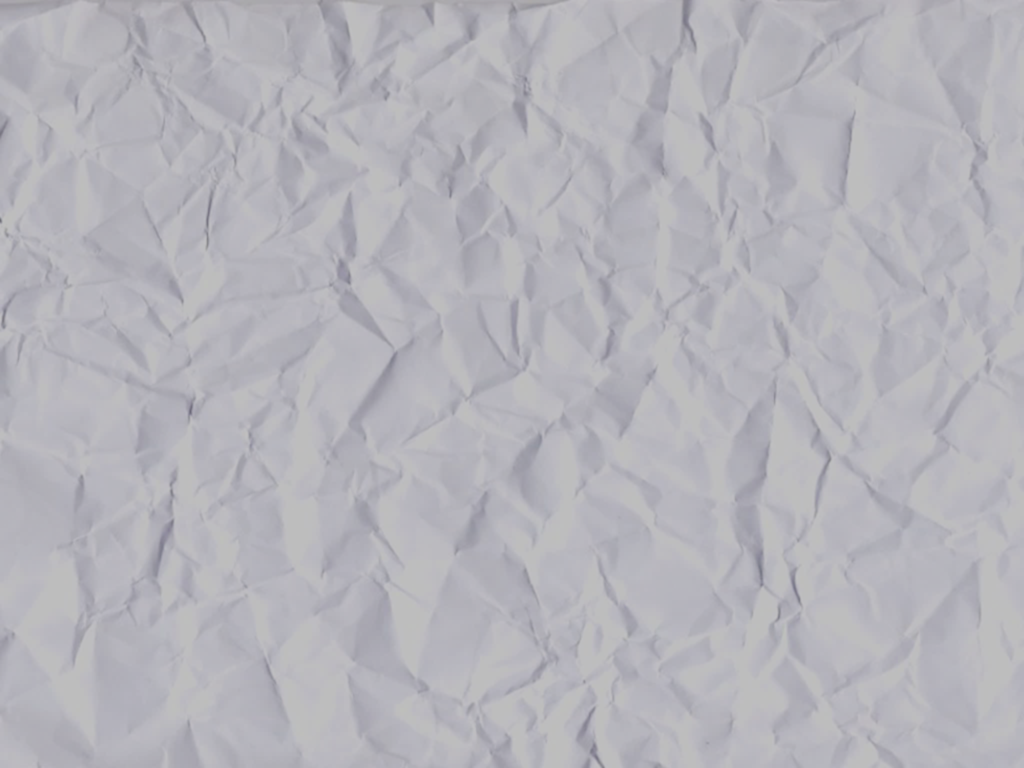 Informally P values can be thought of in terms of
Evidence Against the Null Hypothesis
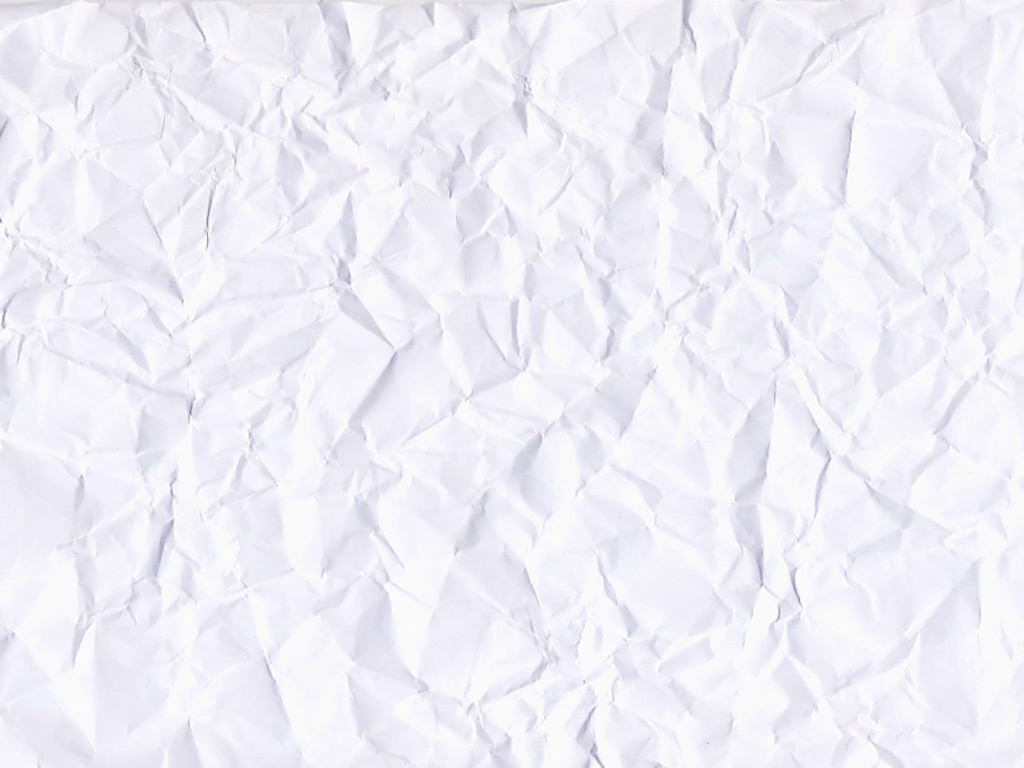 Strength of how well the sample data support the argument that the null hypothesis is true

Measures how compatible your data are with the null hypothesis

How likely is the effect observed in your sample data if the   null hypothesis is true?
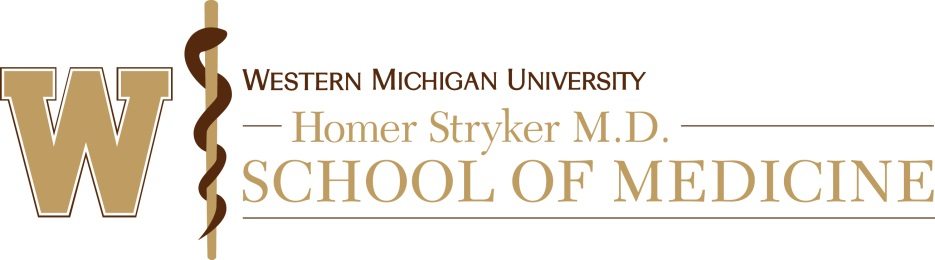 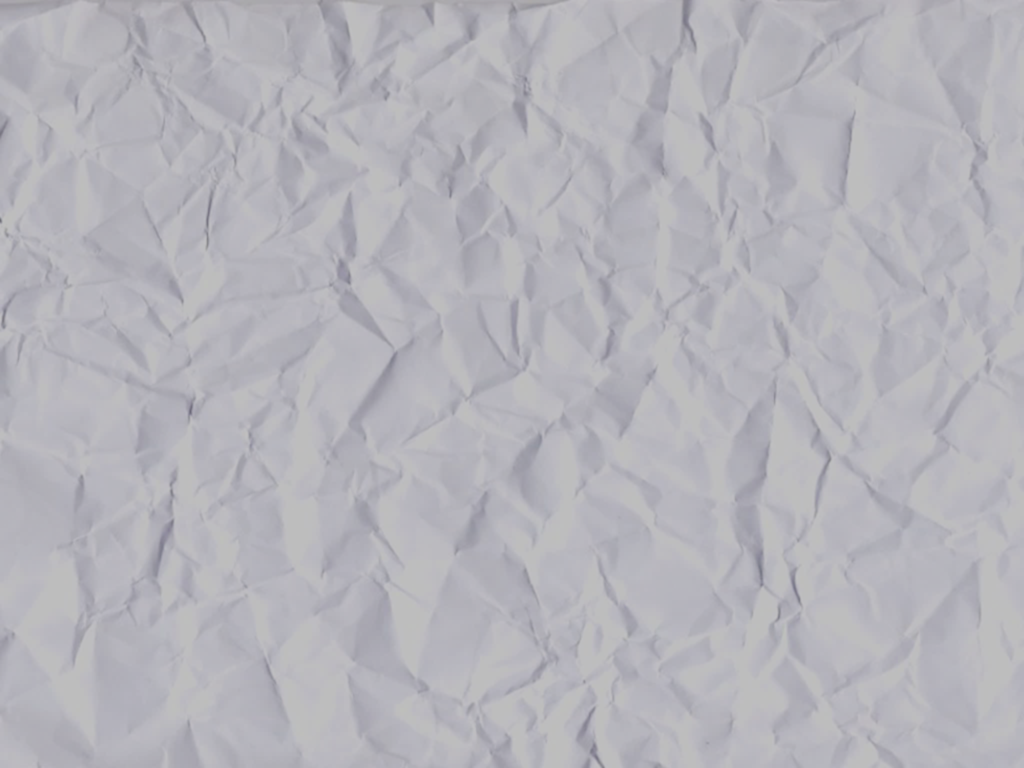 Understanding P values
Evidence Against the Null Hypothesis
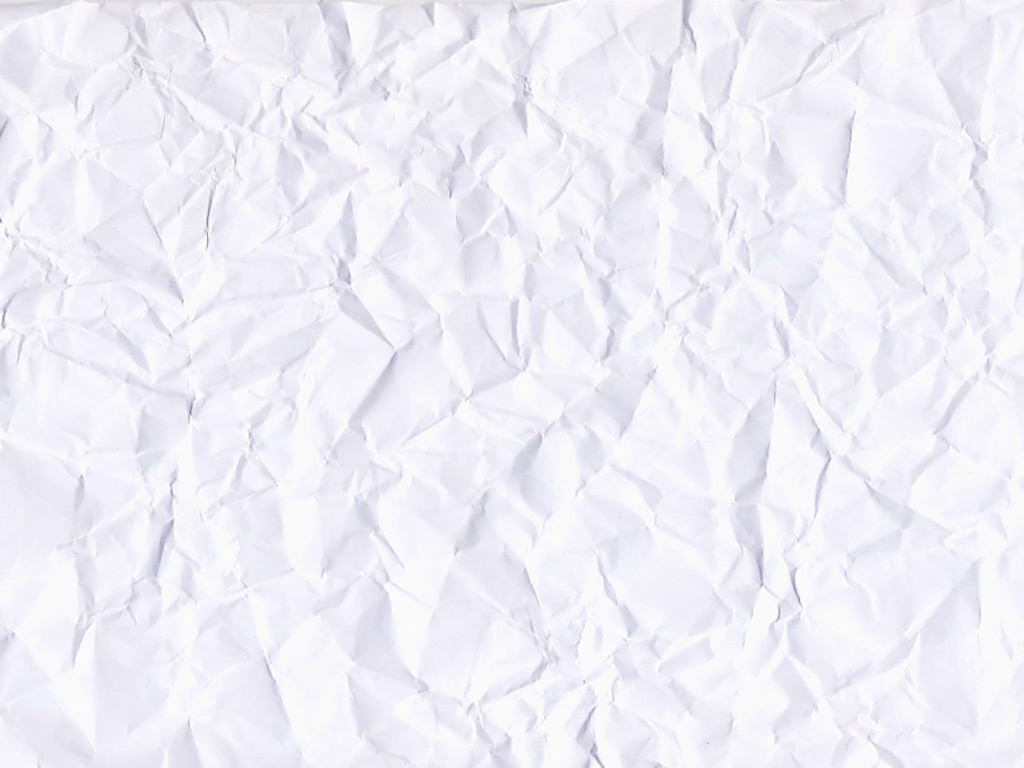 P = 0.216 supports the argument that the null hypothesis is true to a greater extent then a sample p-value of 0.014… so, the smaller p-value shows greater evidence against the null 
P = 0.862 reveals a greater degree of  compatibility between your data and the null hypothesis, compared to a p-value 0.024
P = 0.384 shows a more likely effect observed in your sample data if the null hypothesis is true vs. a p-value of 0.042
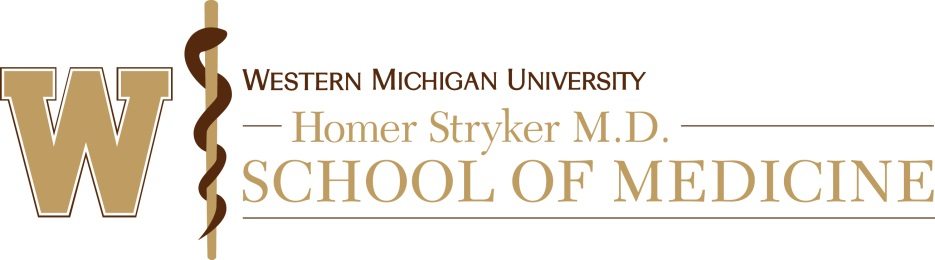 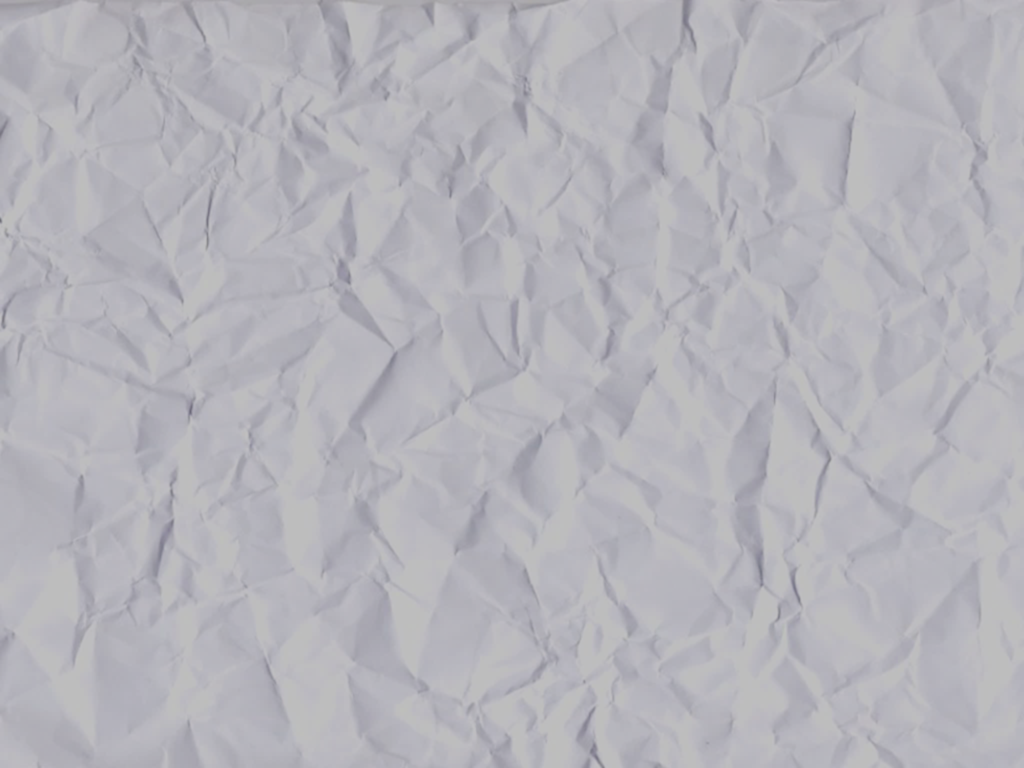 Understanding Confidence intervals
Anatomy of a 95% Confidence Interval
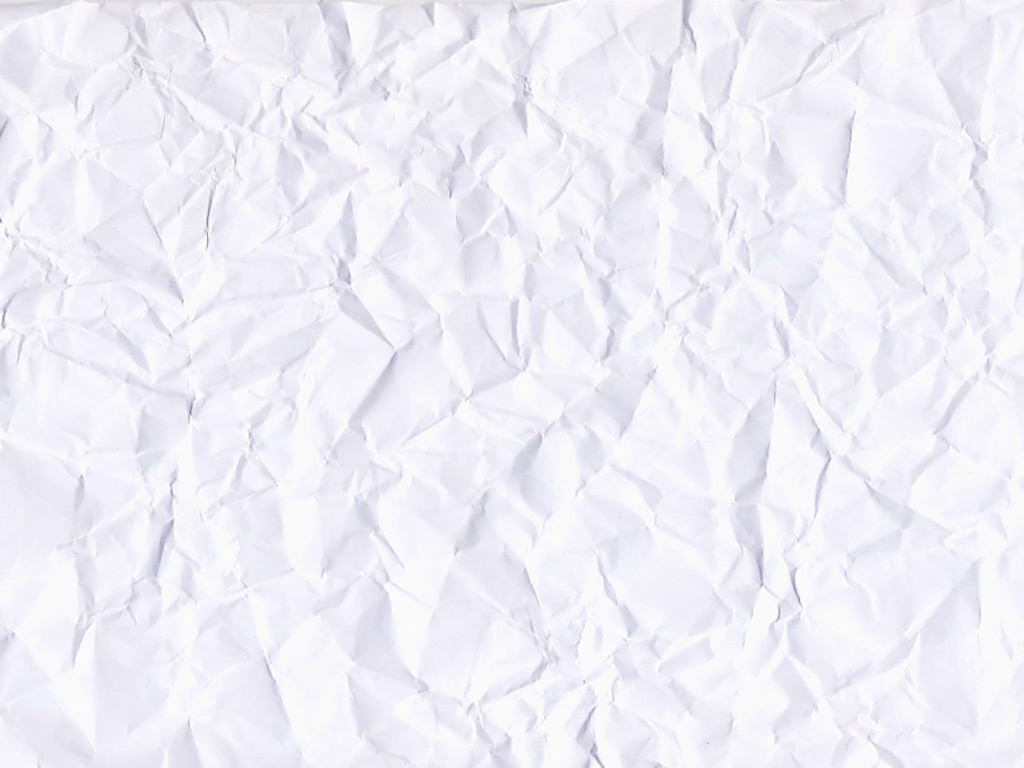 Confidence Interval:  POINT ESTIMATE  ±  MARGIN OF ERROR
Sample info:     POINT ESTIMATE = 3.37   ●   z multiplier (95% confidence) = 1.96   ●   standard error = 0.75
MARGIN OF ERROR:    z multiplier * standard error
MARGIN OF ERROR       1.96 * 0.75  =  1.47
3.37 ± 1.47    3.37 – 1.47  =  1.90   and  3.37 + 1.47 =  4.84  
95% CI (1.90, 4.84)
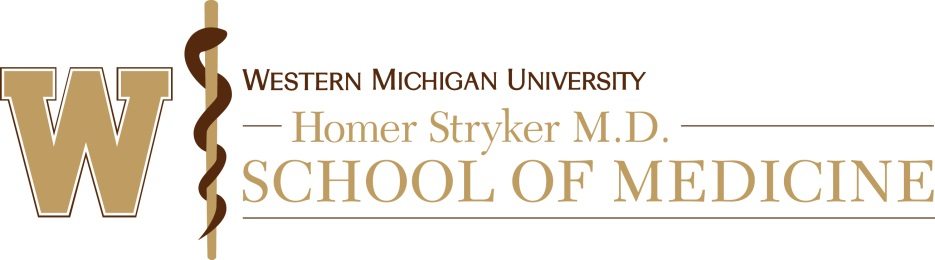 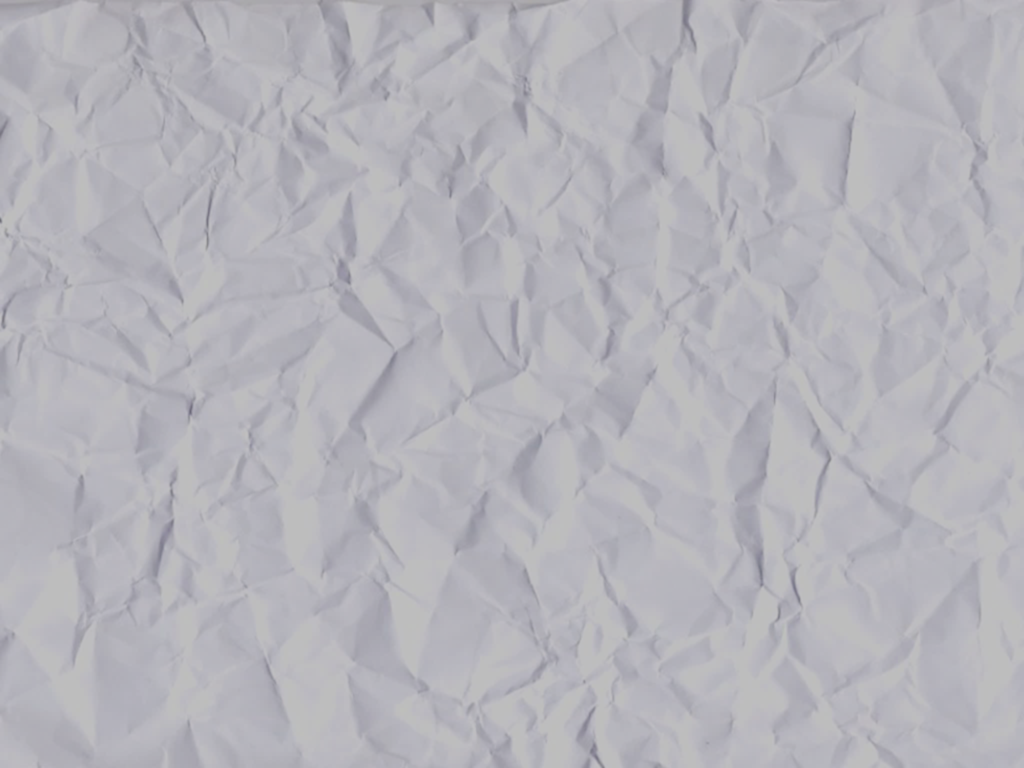 Interpreting confidence intervals
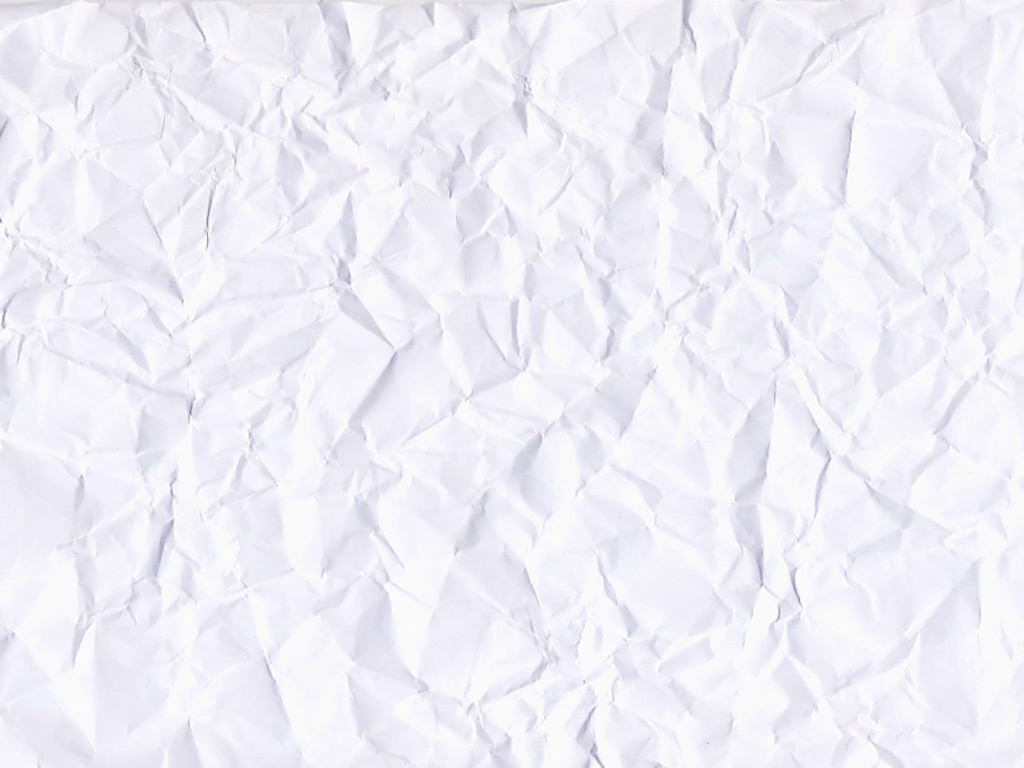 EXAMPLE 1: Political polling… Which Candidate Is Leading?
A poll (sample) of 400 likely voters yields the following:
 
CANDIDATE A  54%    CANDIDATE B  46%    (these are point estimates)
The poll has a margin of error (MOE) of   ± 5%
 
     This means…
     The “true” percentage for  CANDIDATE  A   is between 49% and 59%  
     The “true” percentage for  CANDIDATE  B   is between 41% and 51%
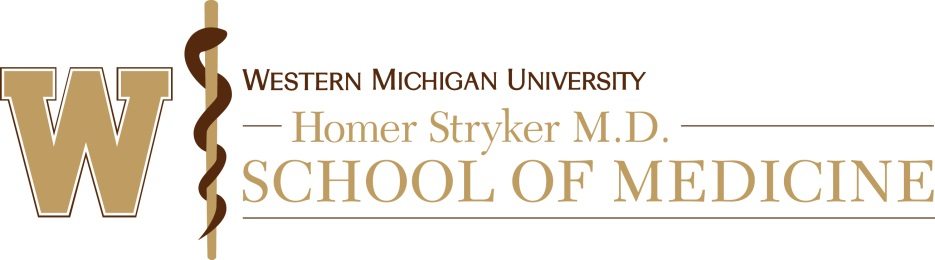 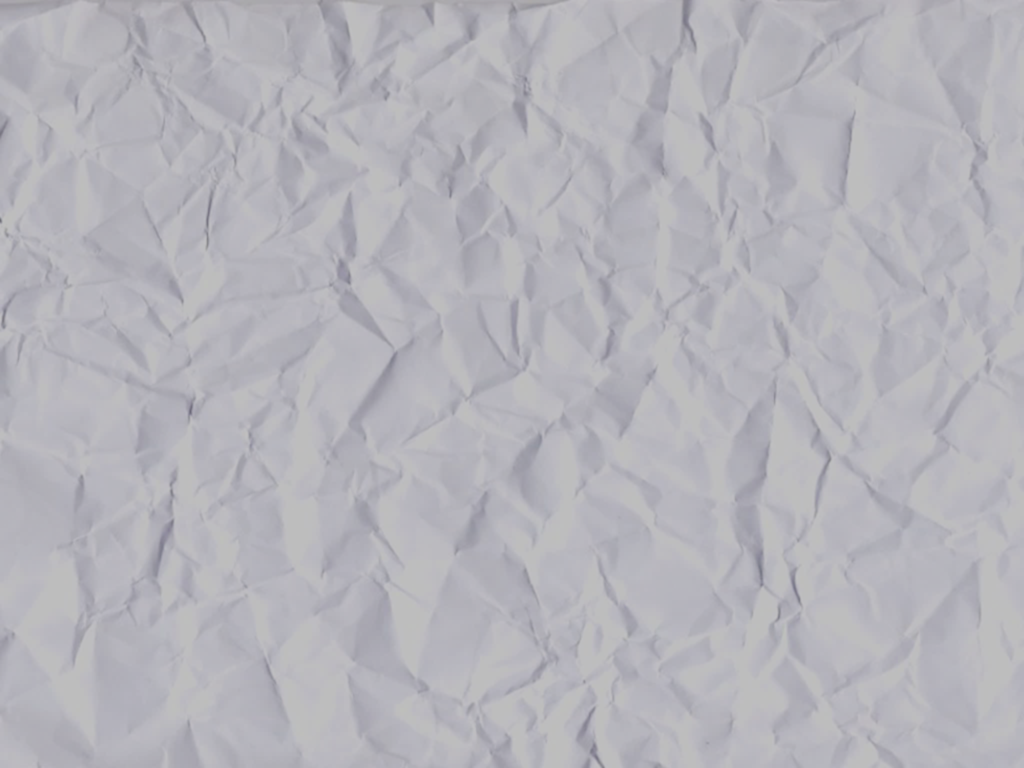 Interpreting confidence intervals
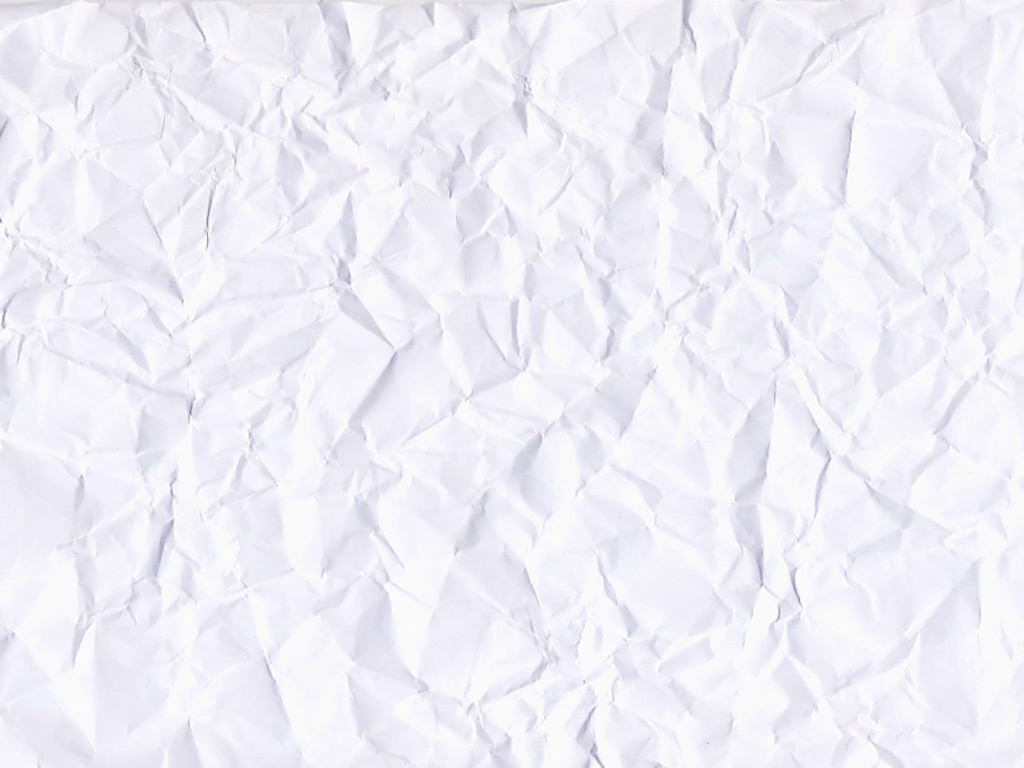 EXAMPLE 1 (continued) : Political polling… Which Candidate Is Leading?
Graphically we have: 
           CANDIDATE  A    vs.    CANDIDATE   B
 
        <-----------------------------(----------|----------)---------------------------> 
                                                                       49         54         59
 
        <------------(----------|----------)-------------------------------------------->                                                         
                                                   41         46         51
  
Since the confidence intervals overlap, we cannot claim there is a statistically       significant difference (at a 95% confidence level) in the true percentage of voters  supporting CANDIDATE A and the true percentage of voters supporting CANDIDATE B
In other words, we conclude that there is not statistical evidence, at the 95%         confidence level, that voters support CANDIDATE A over CANDIDATE B                                                                      xx
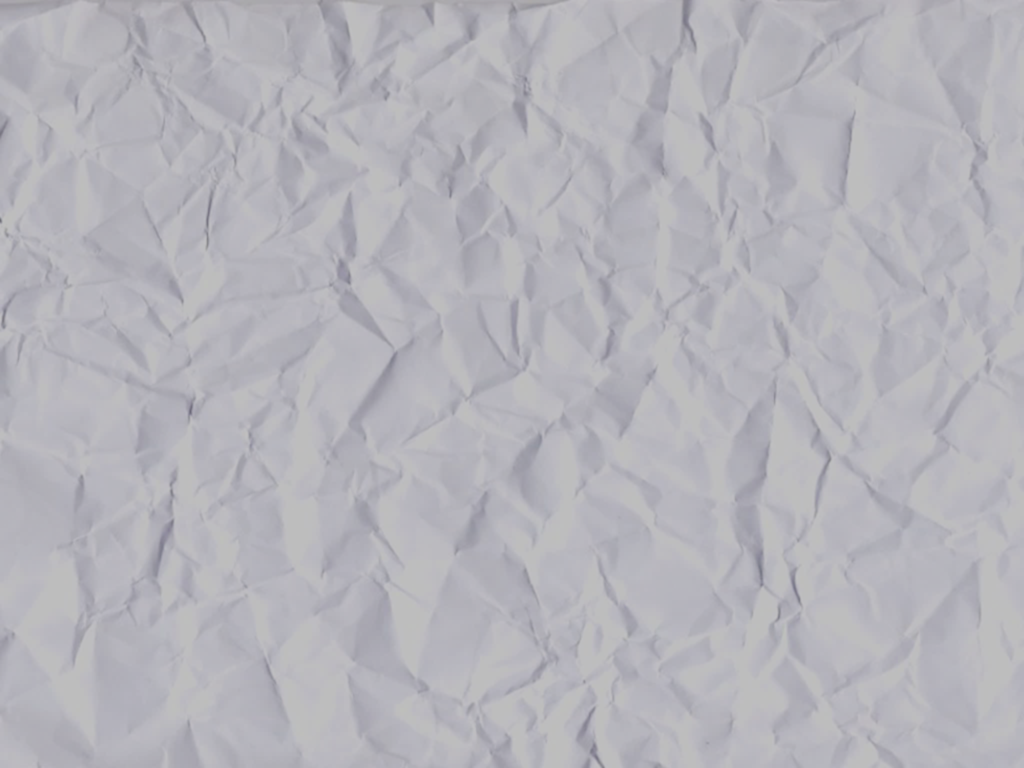 Interpreting confidence intervals
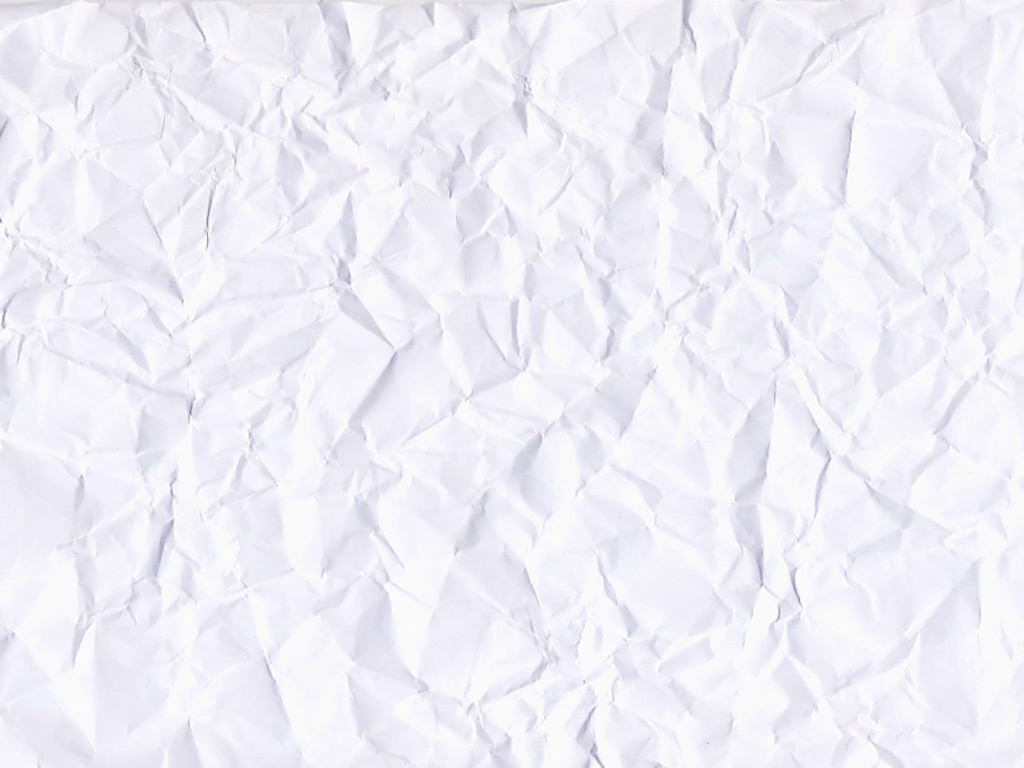 EXAMPLE 2: Political polling… Which Candidate Is Leading?
A poll (sample) of 1,000 likely voters yields the following:
CANDIDATE A  54%    CANDIDATE B  46%   (these are point estimates)
The poll has a margin of error (MOE) of   ± 3% 
 
This means…
The “true” percentage for  CANDIDATE   A   is between 51% and 57%  
The “true” percentage for  CANDIDATE   B   is between 43% and 49%
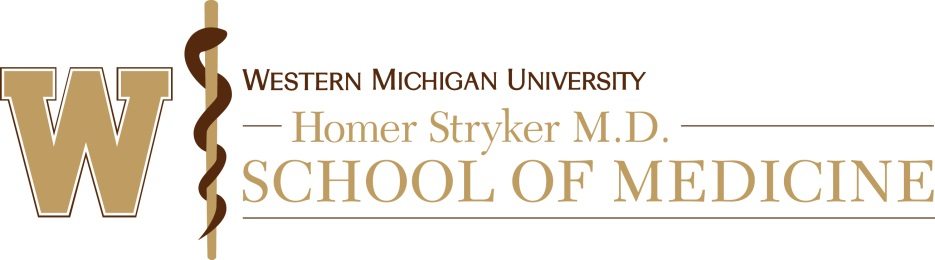 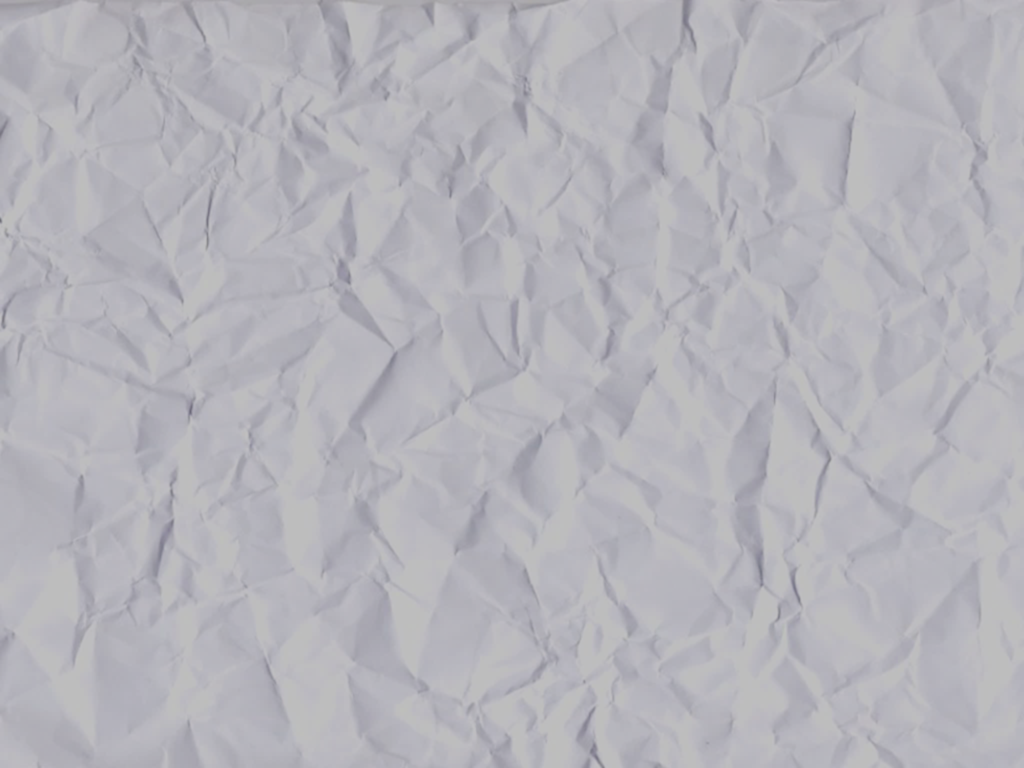 Interpreting confidence intervals
EXAMPLE 2 (continued) : Political polling… Which Candidate Is Leading?
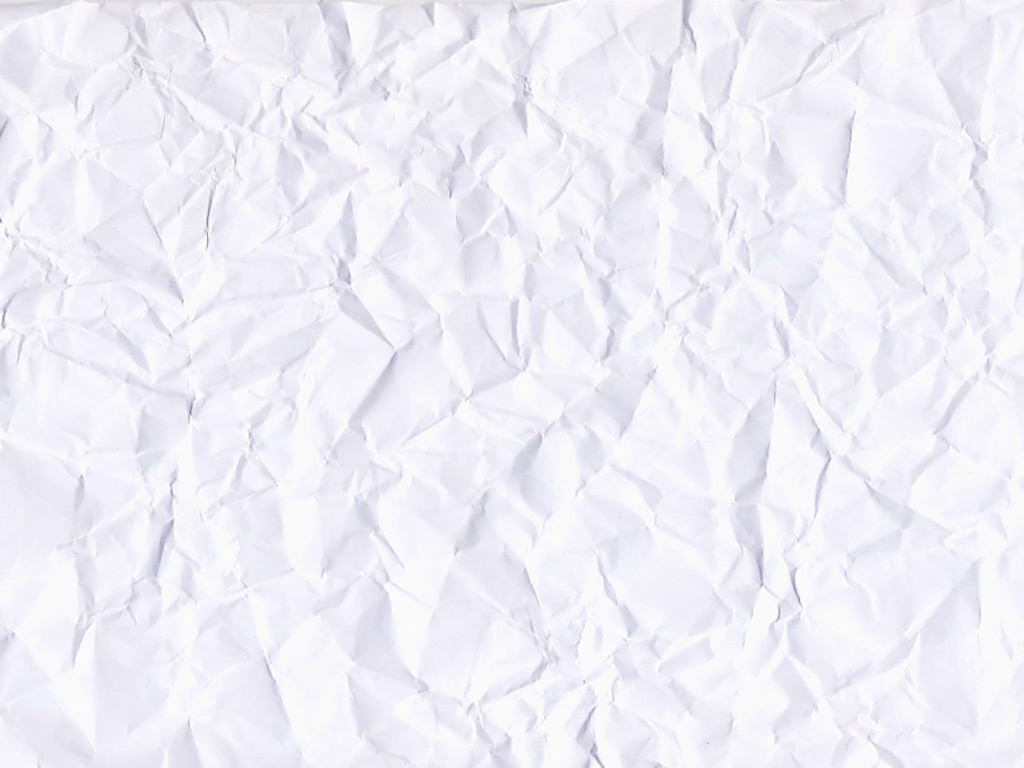 Graphically we have:
 
                       			 CANDIDATE  A    vs.    CANDIDATE   B
 
			<-------------------------------------------(-------|-------)------------------------> 
                                                                          51      54     57
 			<----------------------(-------|-------)--------------------------------------------->                                                         
                                                 43     46     49

Since the confidence intervals do not overlap, we can claim there is a statistically significant difference (at a 95% confidence level) between the true percentage of voters supporting CANDIDATE A and the true percentage of voters supporting CANDIDATE  B
In other words, we conclude that there is statistical evidence, at the 95% confidence level,   that likely voters support CANDIDATE A over CANDIDATE  B
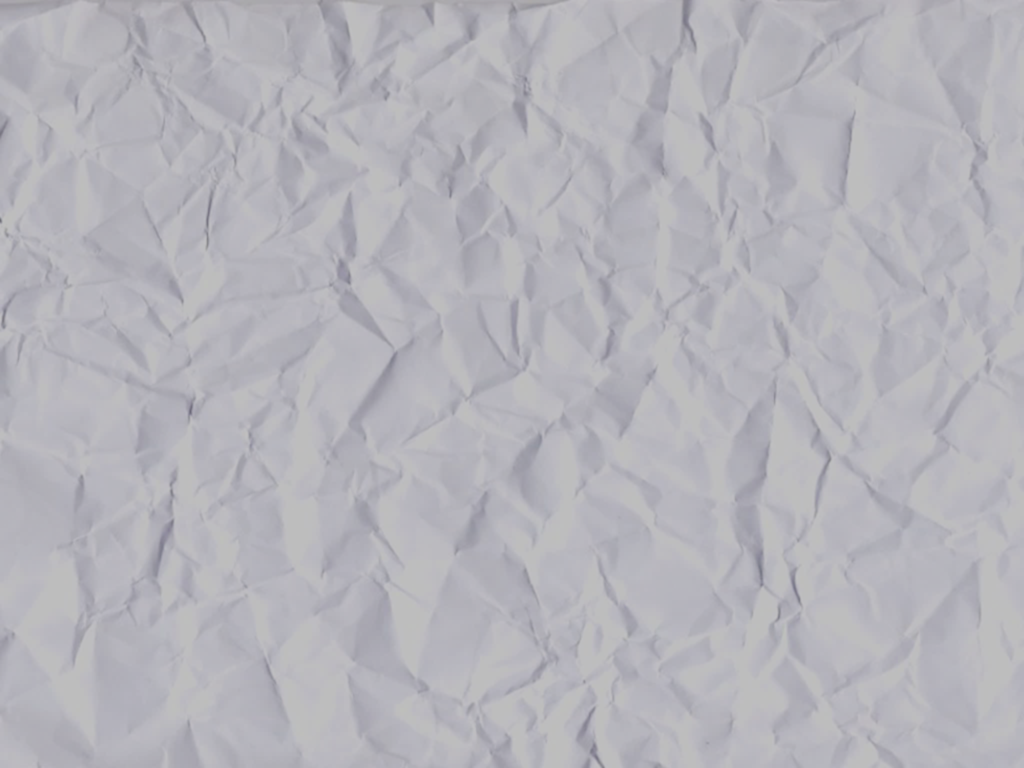 Confidence Intervals and Probability
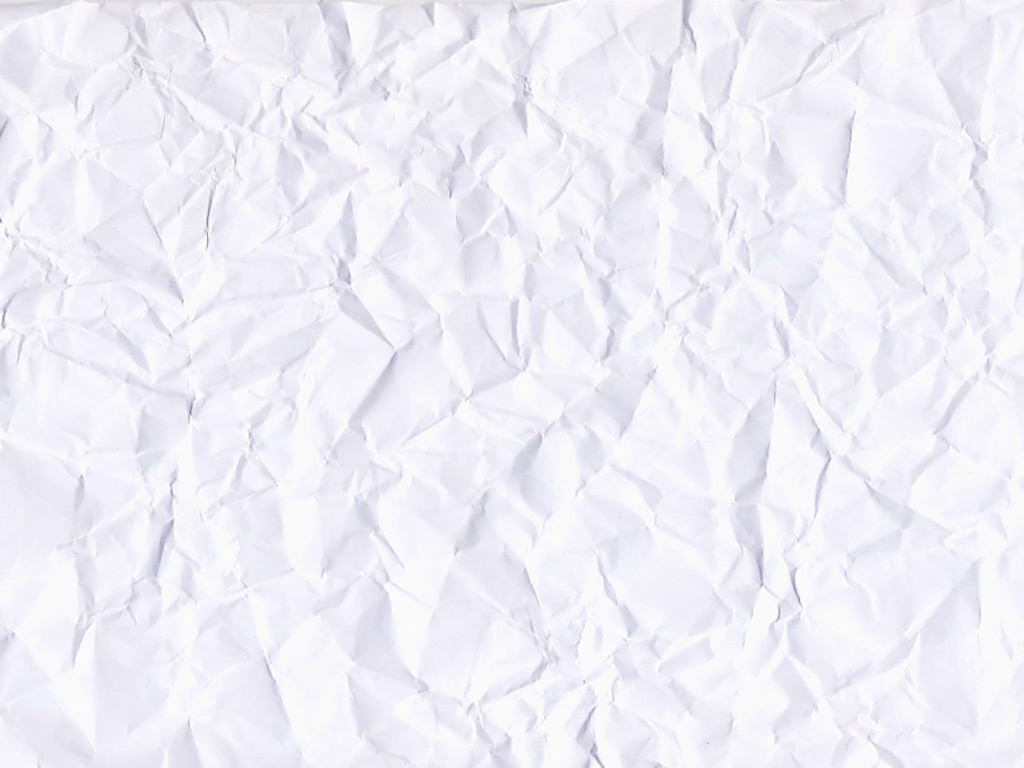 A common misperception is that a confidence interval is “directly” associated with the probability of the variable being measured.  For example, consider the statement --- “There is 95% confidence that the true proportion of voters who favor candidate A is between 42% and 48%.” The 95% interval is NOT a range of probabilities for the proportion of voters who favor candidate A; rather, the 95% is associated with the confidence in the success rate of the procedure/process used to generate the interval. 

Consequently, it is not correct to say that there is a 95% probability that the true percentage favoring candidate A is between 42% and 48%. Similarly, it is not true that the interval has 95% probability to include the population parameter.
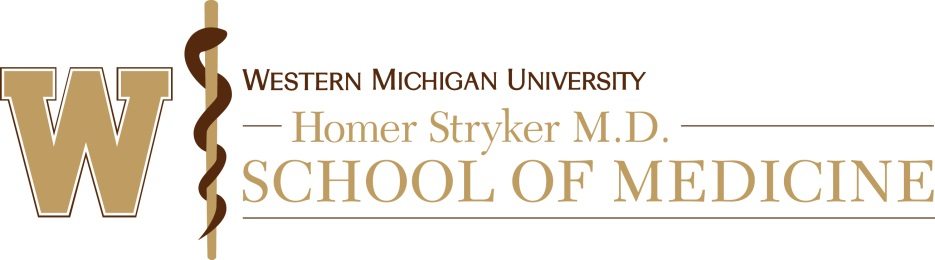 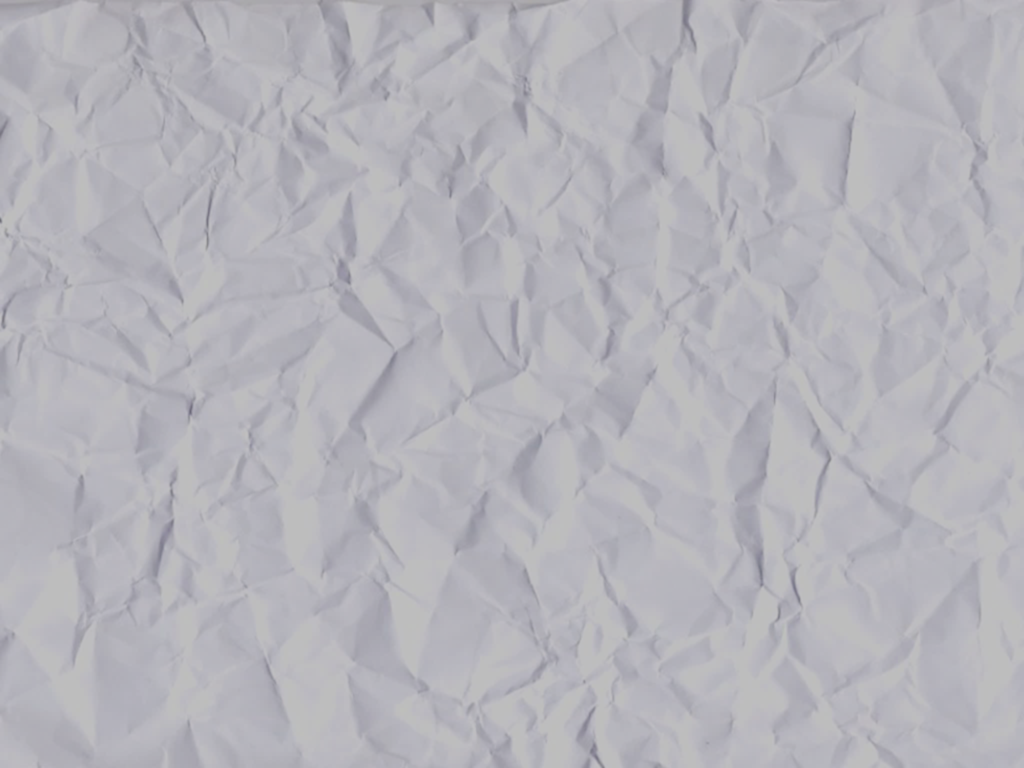 Confidence Intervals and Probability
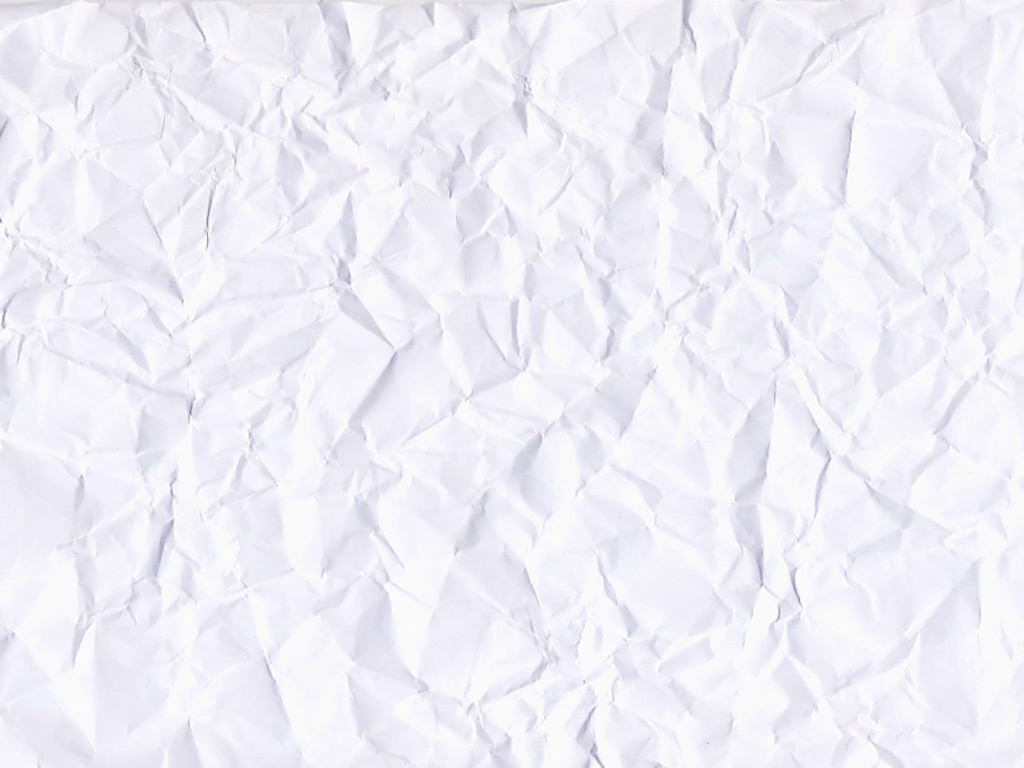 In actuality, the probability that the true proportion (i.e. the population parameter) falls within the confidence interval is either 0 or 1. In other words, a sample is used to generate an interval that either contains the population parameter (i.e. the true proportion) or it does not contain the population parameter; there is no way of being certain, short of sampling everyone. In other words, we cannot know the true population parameter without conducting a census. 
If we were to select many different samples (of the same size) and construct the corresponding confidence intervals, 95% of them would contain the value of the population proportion and 5% of the time the true population proportion will lie outside the interval. This is a subtle, but important, difference from claiming that there is a 95% probability that the true parameter lies between the two values in the interval.
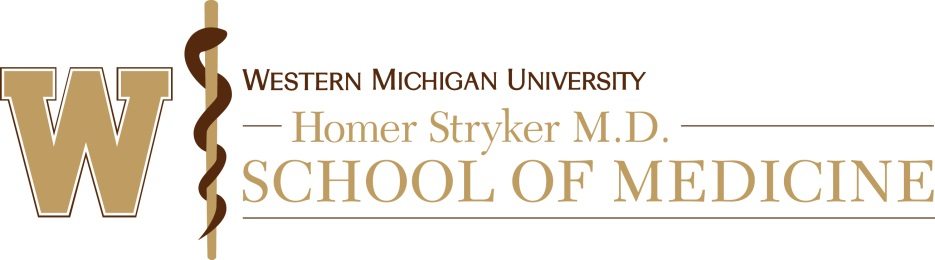 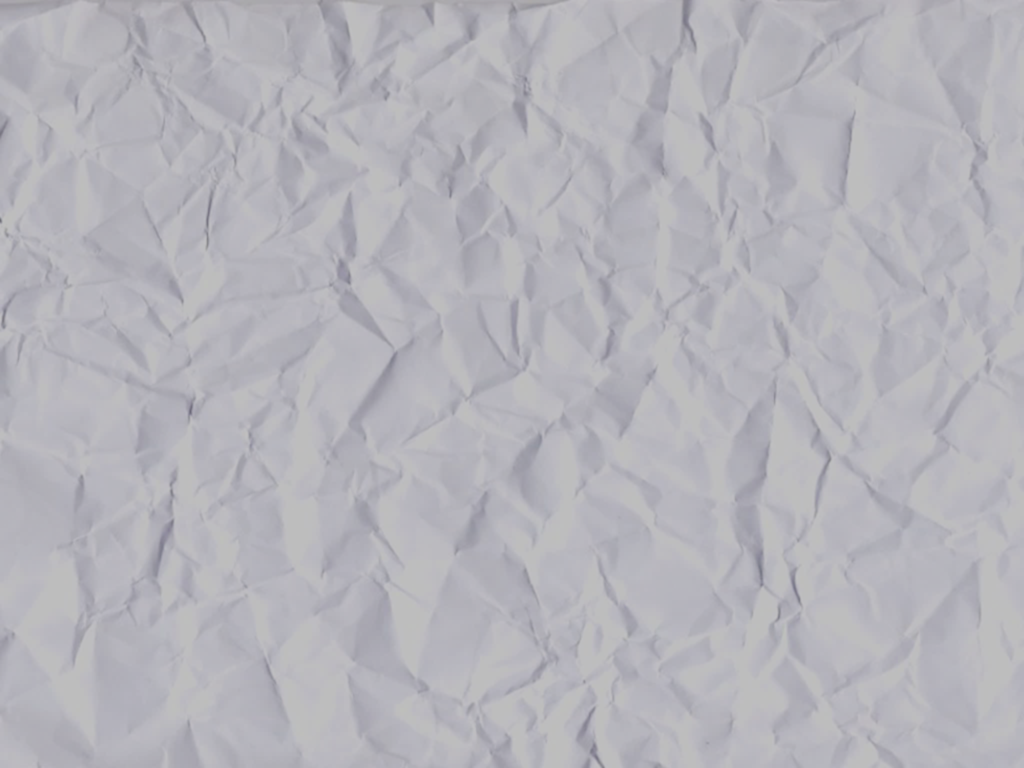 Biostatistical Support at WMed
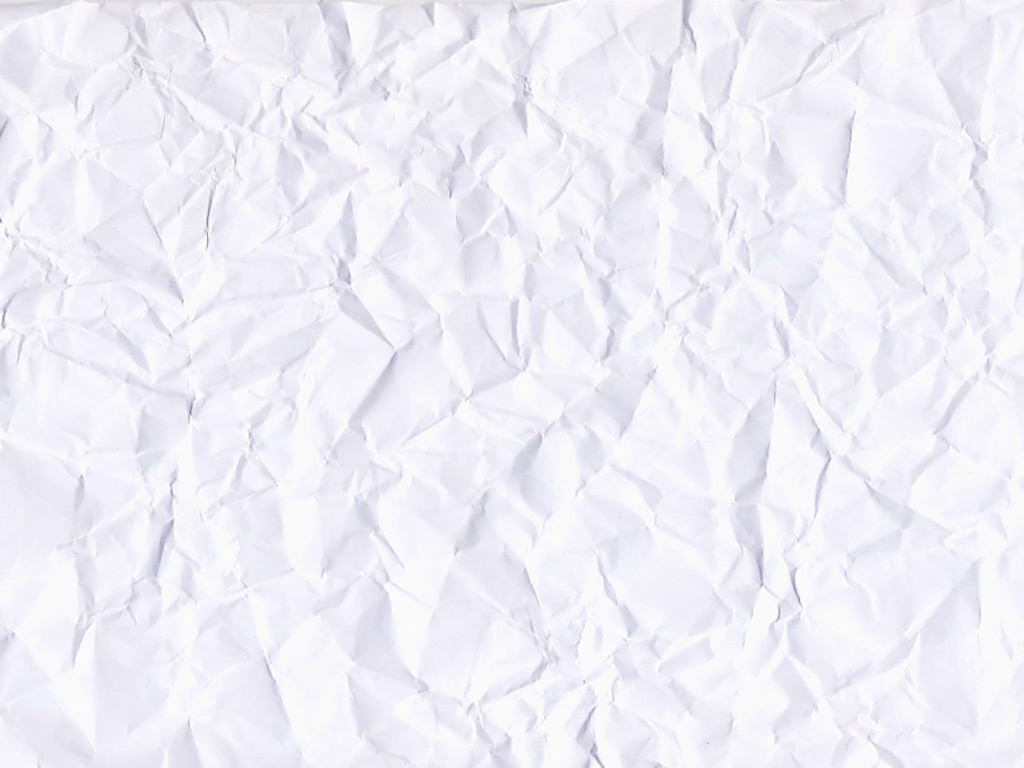 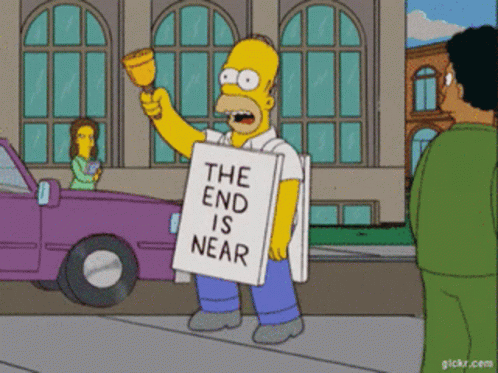 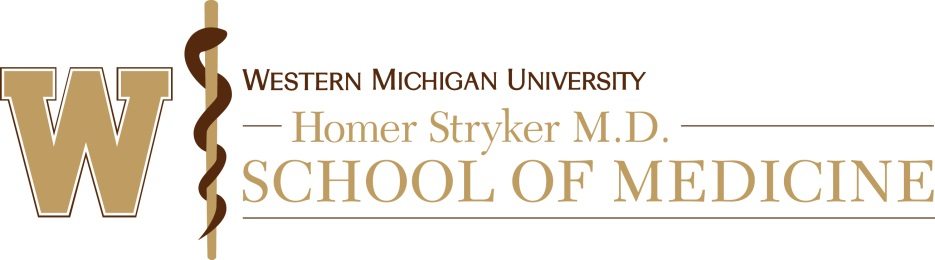 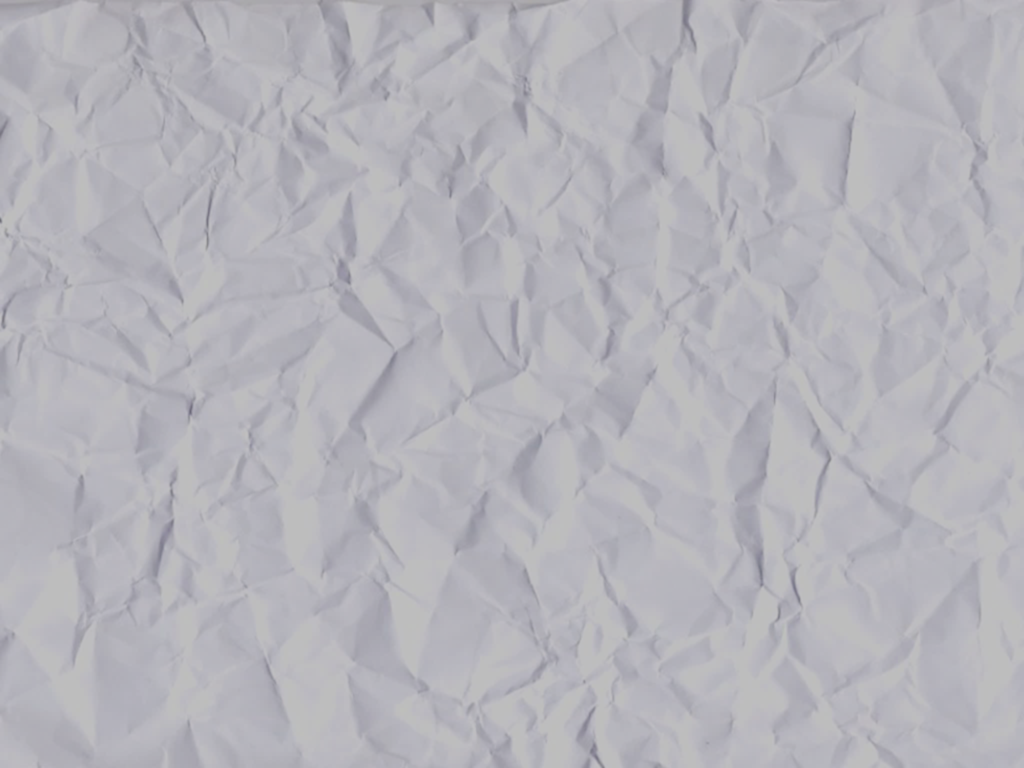 Biostatistical Support at WMed
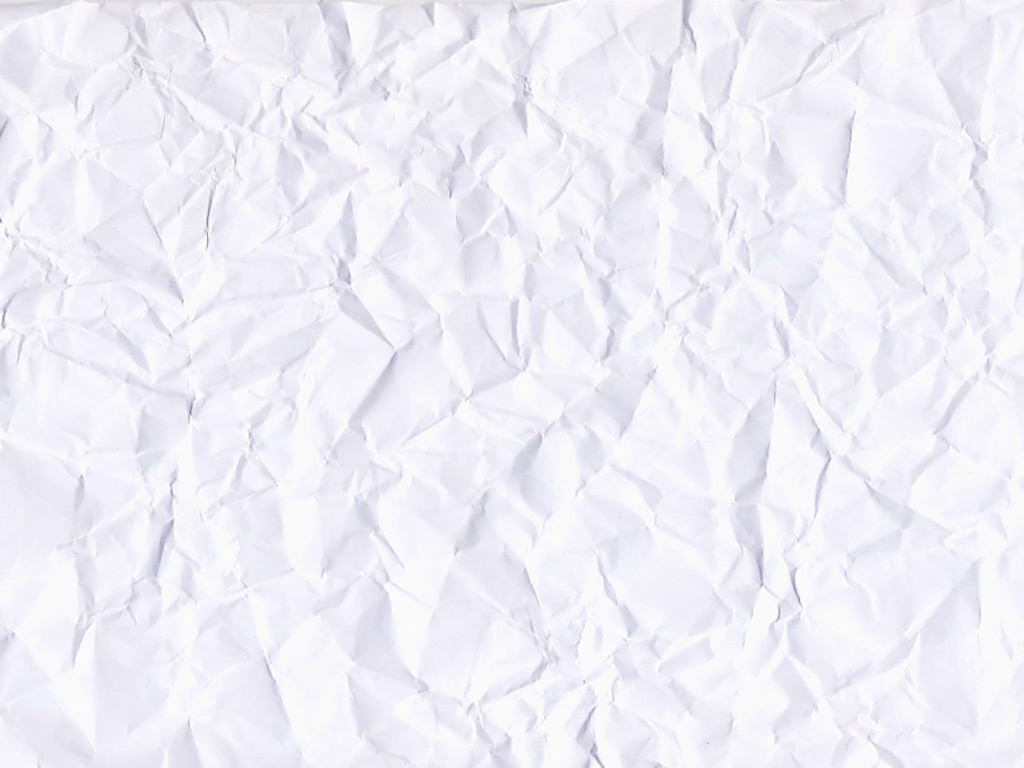 We speak different languages
Medical jargon     vs.      Statistical-ese
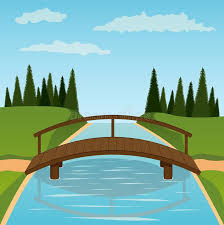 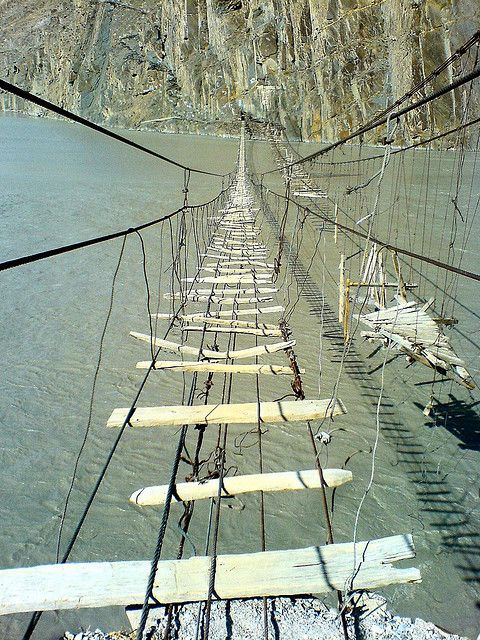 Biostatisticians serve as a bridge between the various           Medical Domains and the Realm of Biostatistics
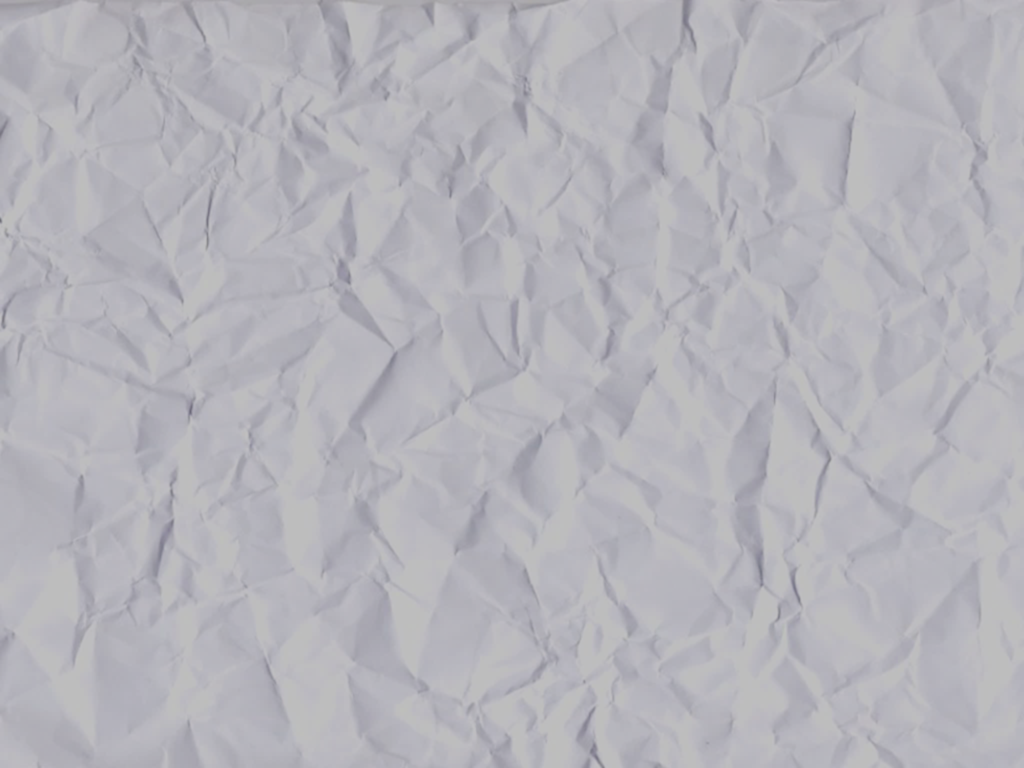 Biostatistical Support at WMed
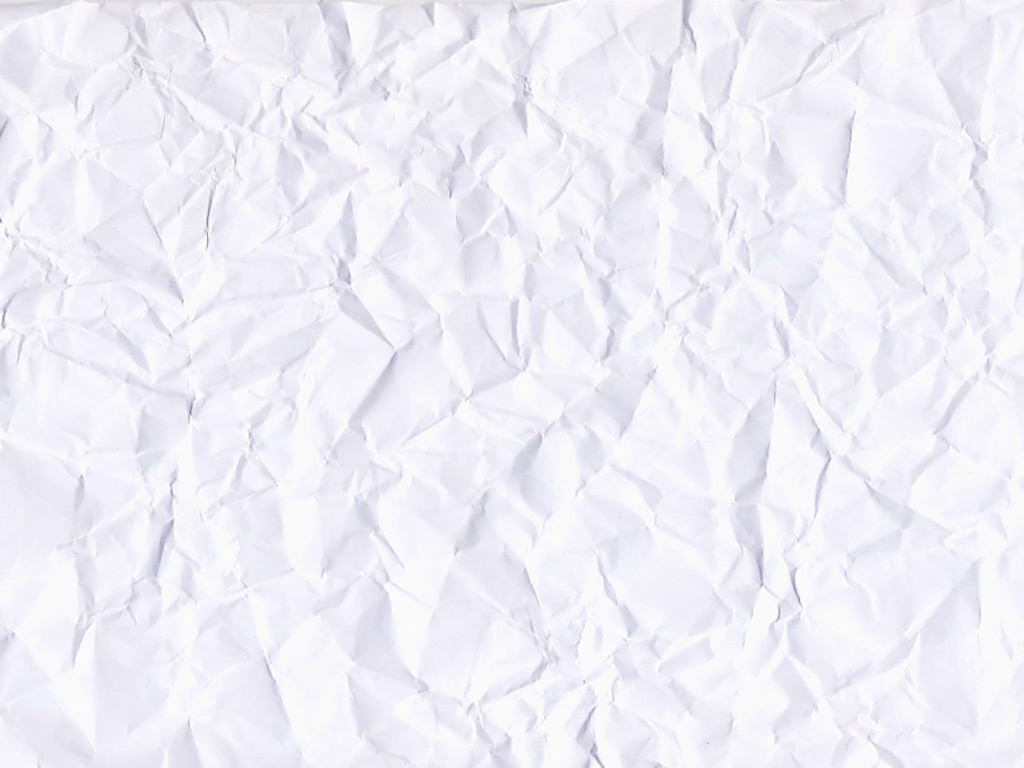 To Reiterate -- The Department of Biomedical Informatics Provides a Service to the WMed Community
We are a work in progress -- we are striving to improve our services and underlying organization to facilitate the research experience at WMed.
 xxWe are here to support you !xx
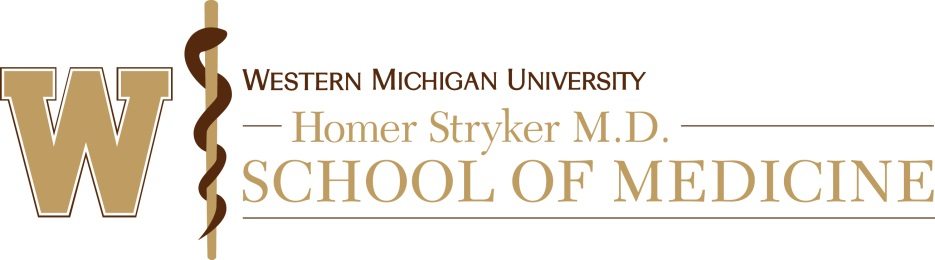 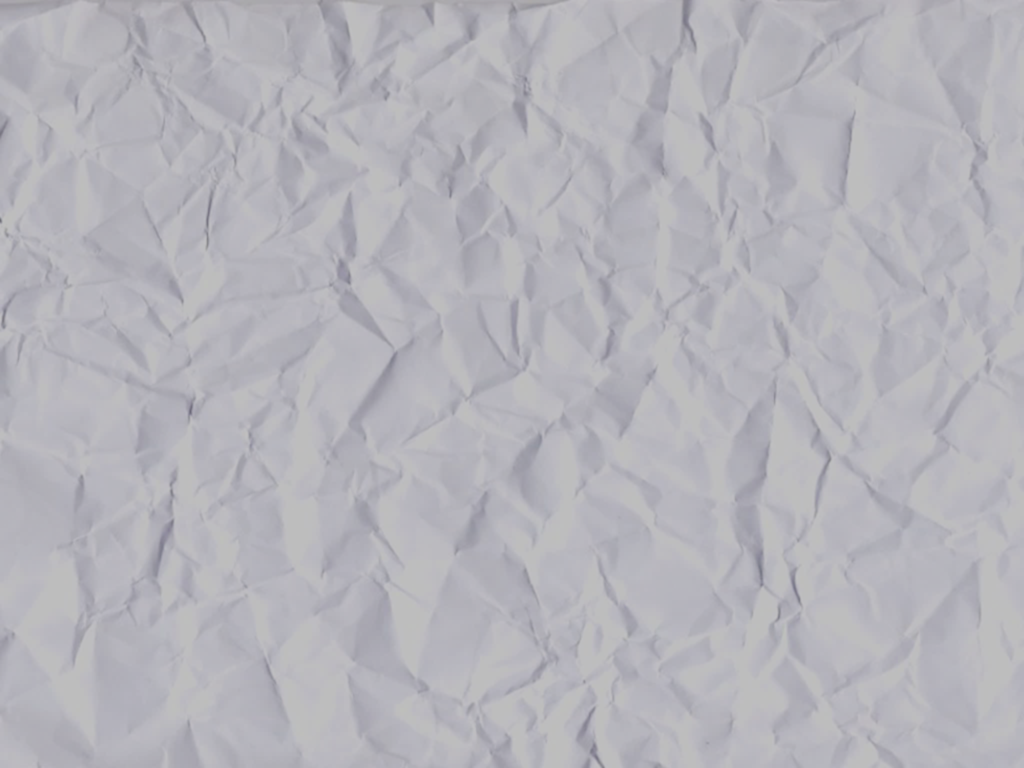 Biostatistical Support at WMed
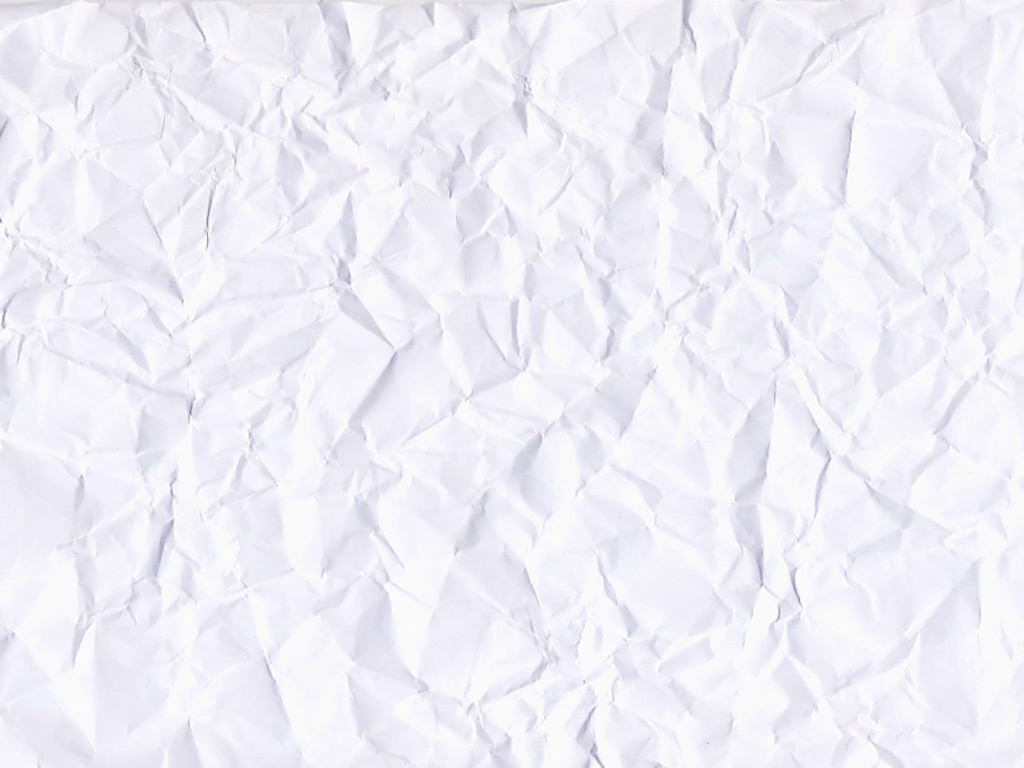 Thank you for Listening !

Questions ?   

Comments ?
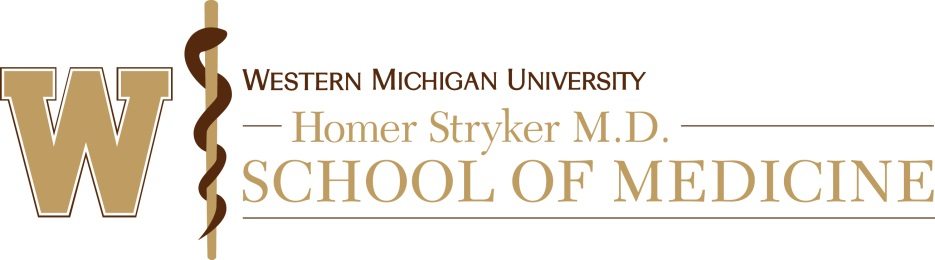